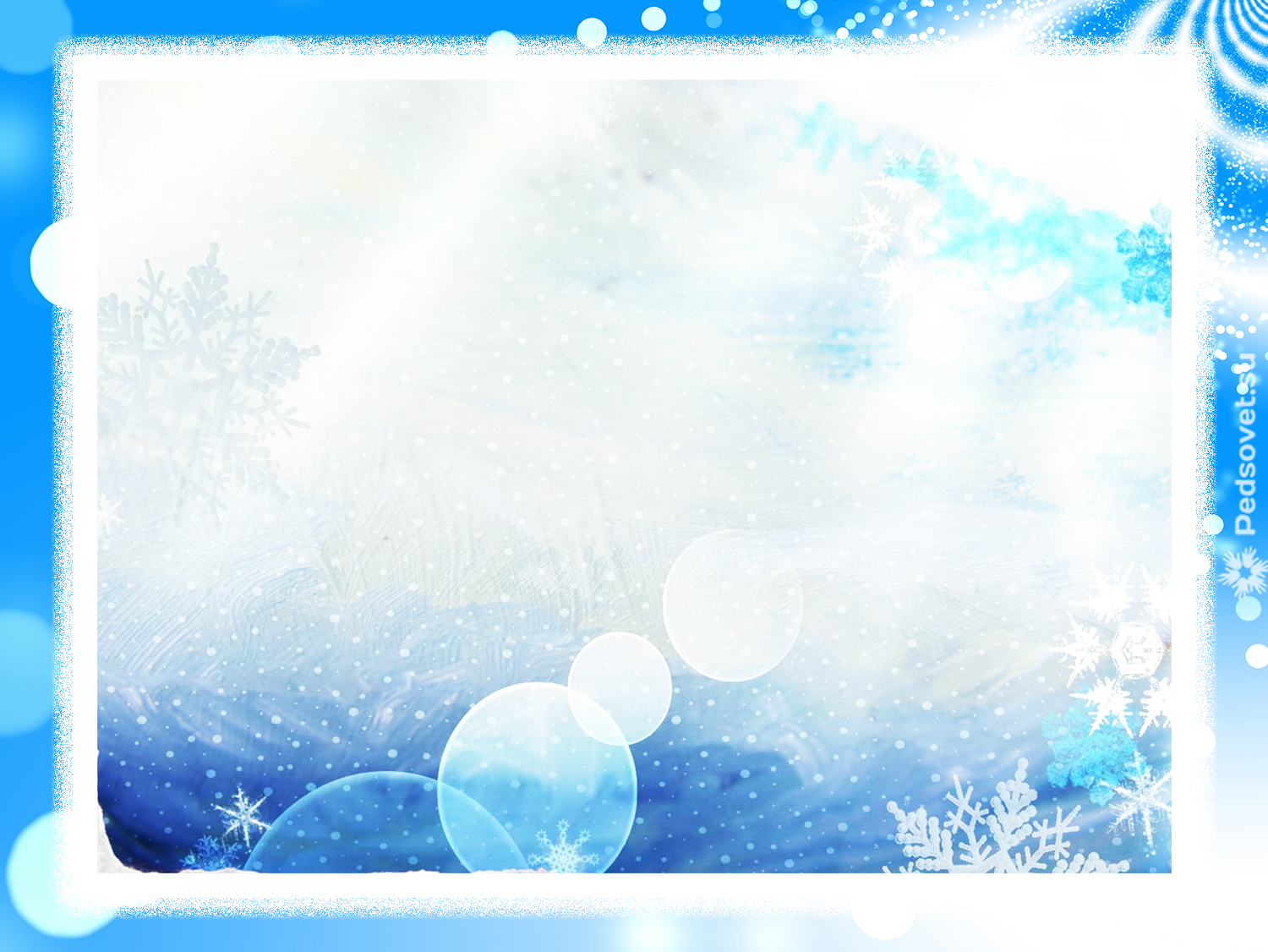 Тема: «Мы рисуем Зиму!»
(конкурс рисунков)
МБДОУ ДС №231
Корпус 2, 5 группа
Воспитатели: Афанасьева Алла Анатольевна
Титарчук Татьяна Алексеевна
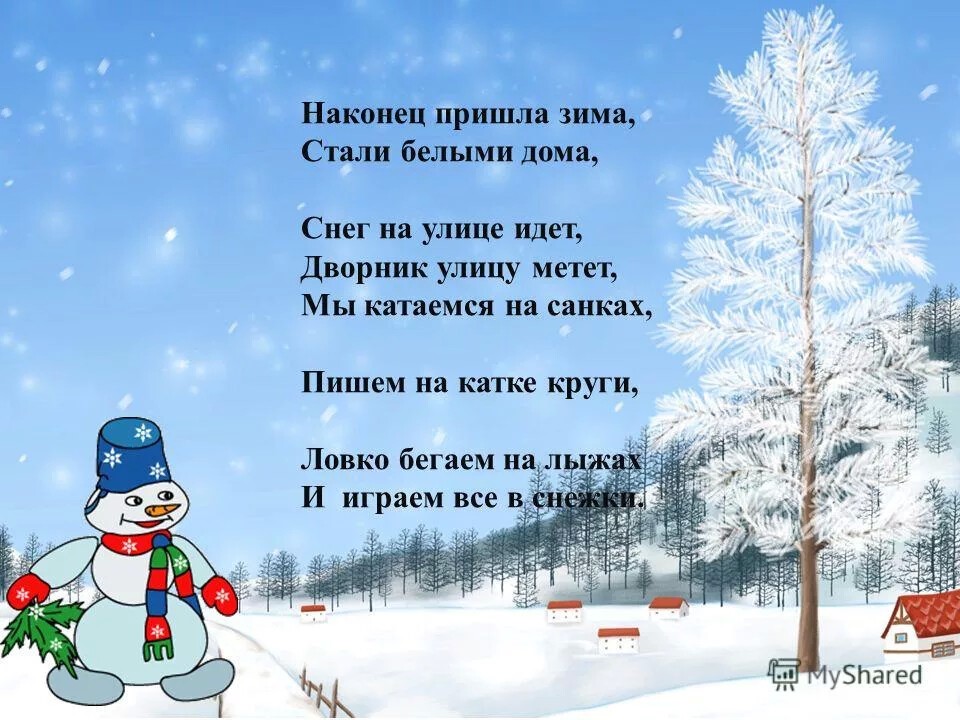 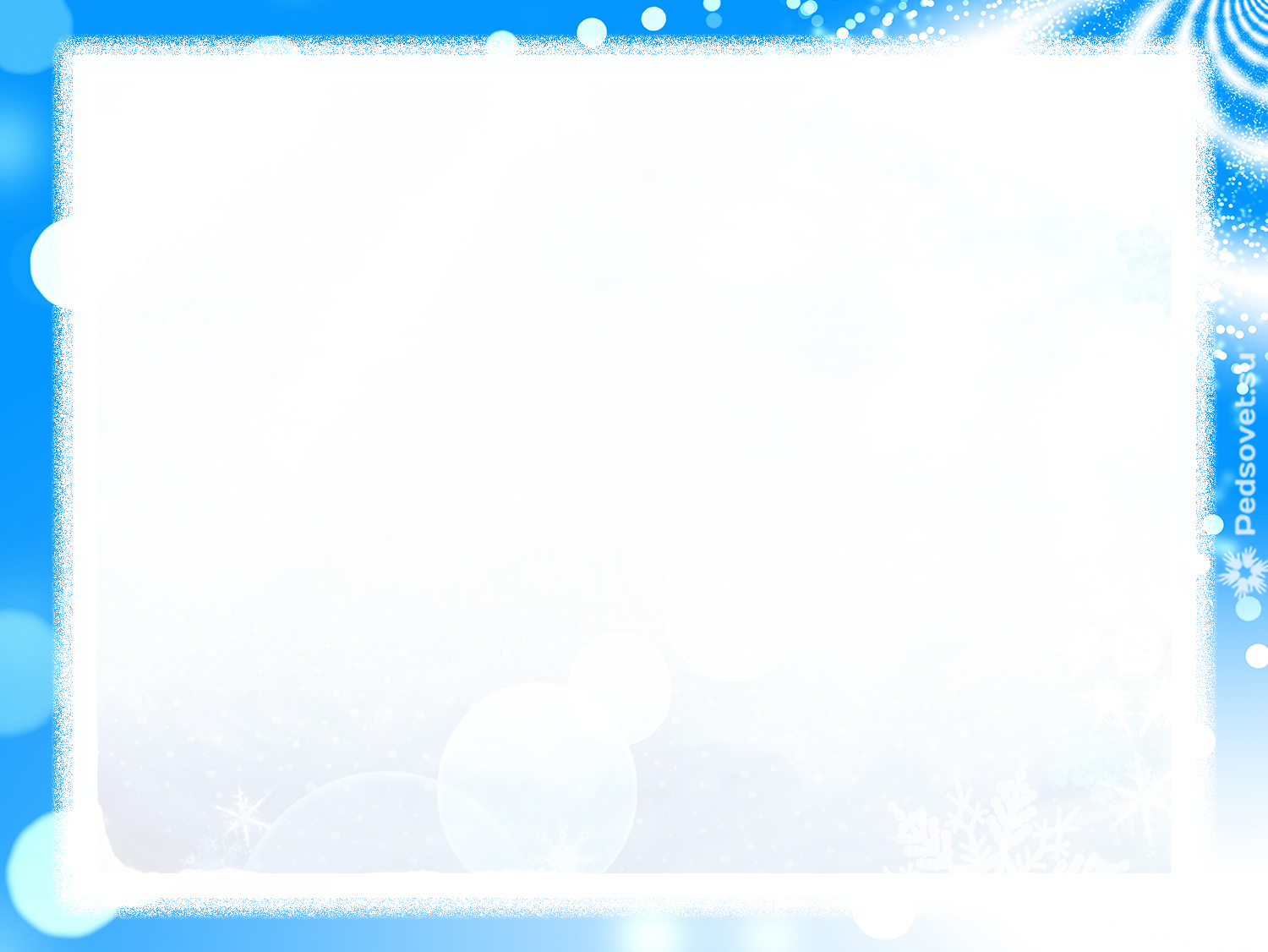 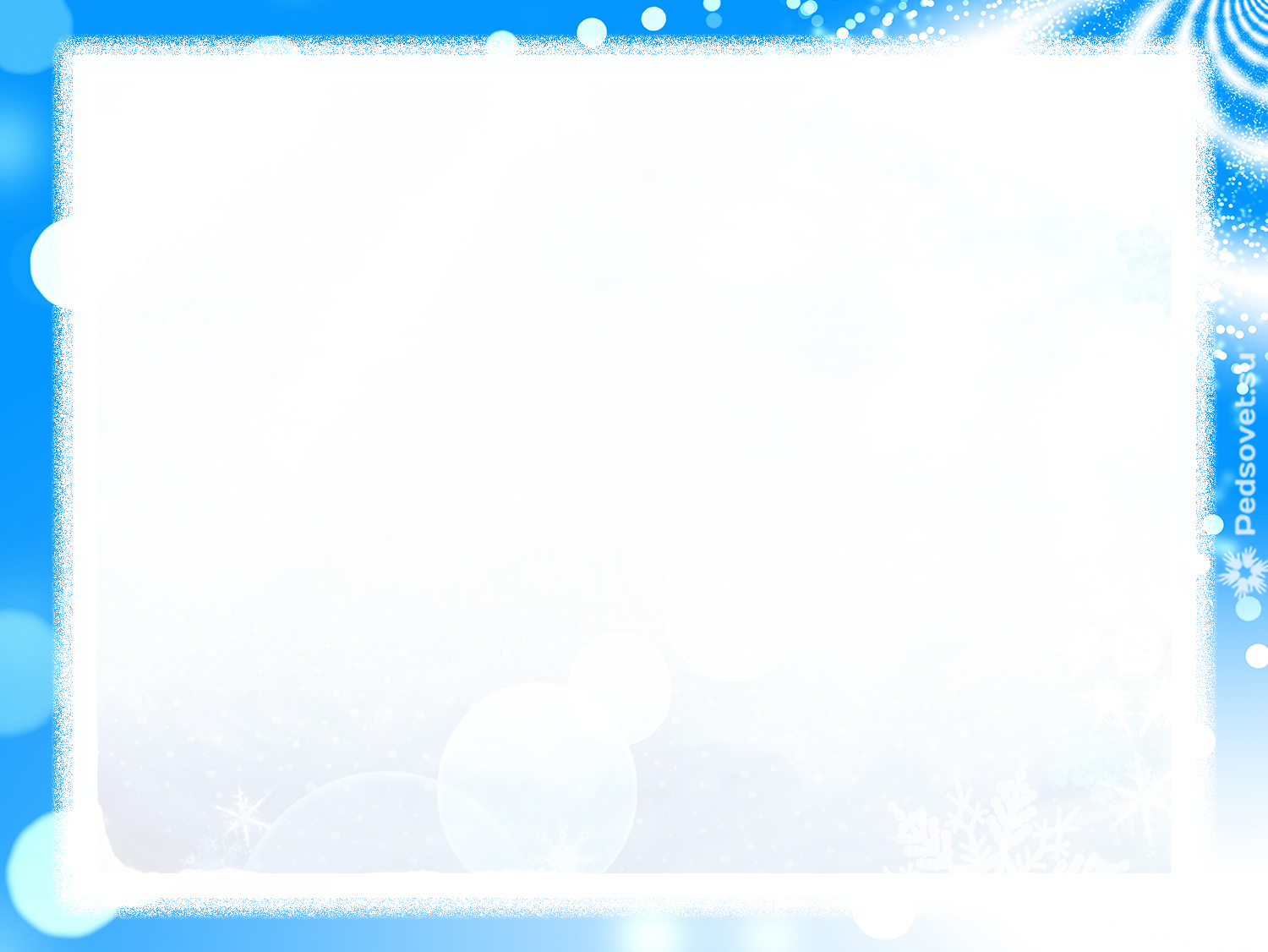 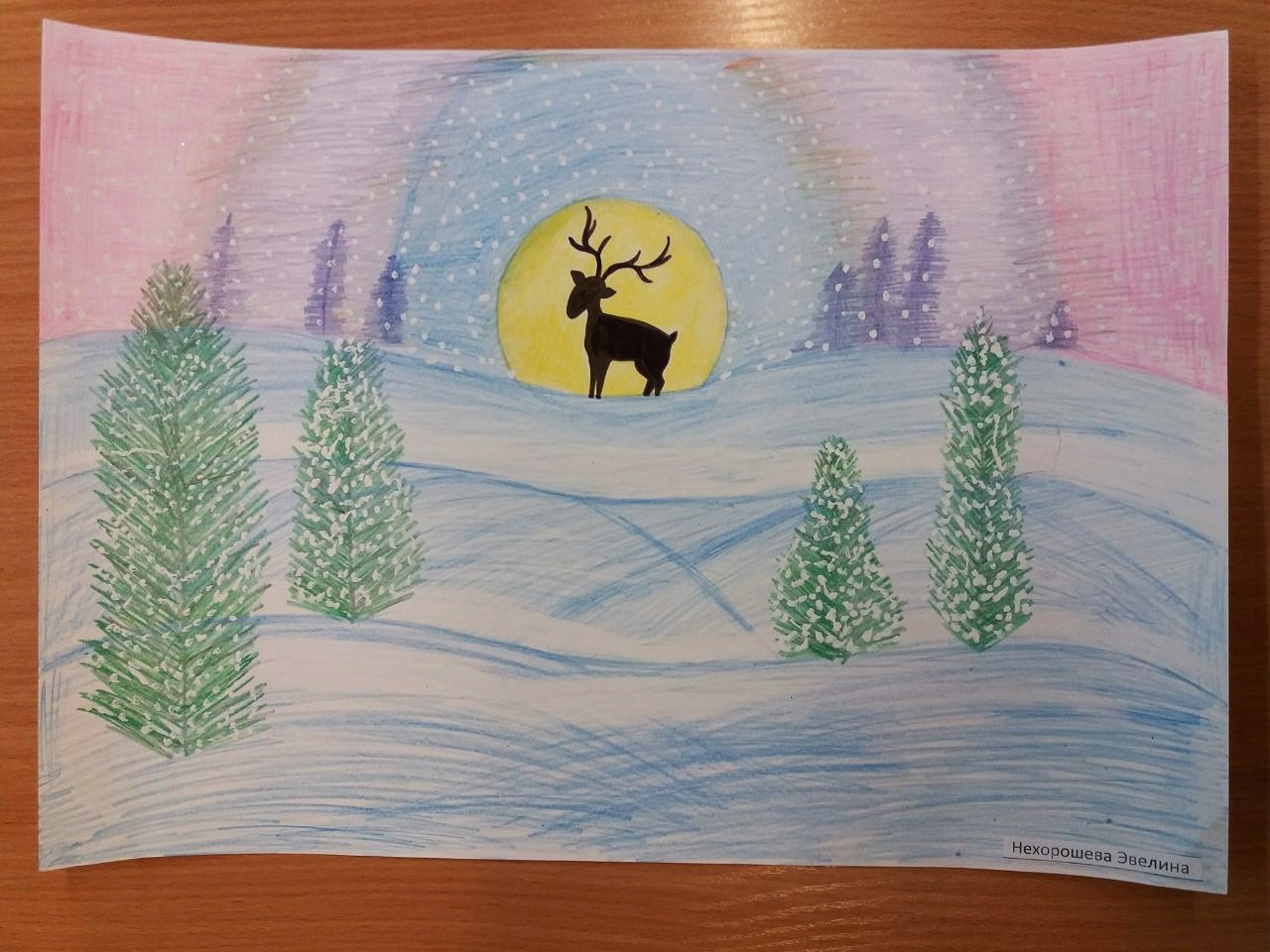 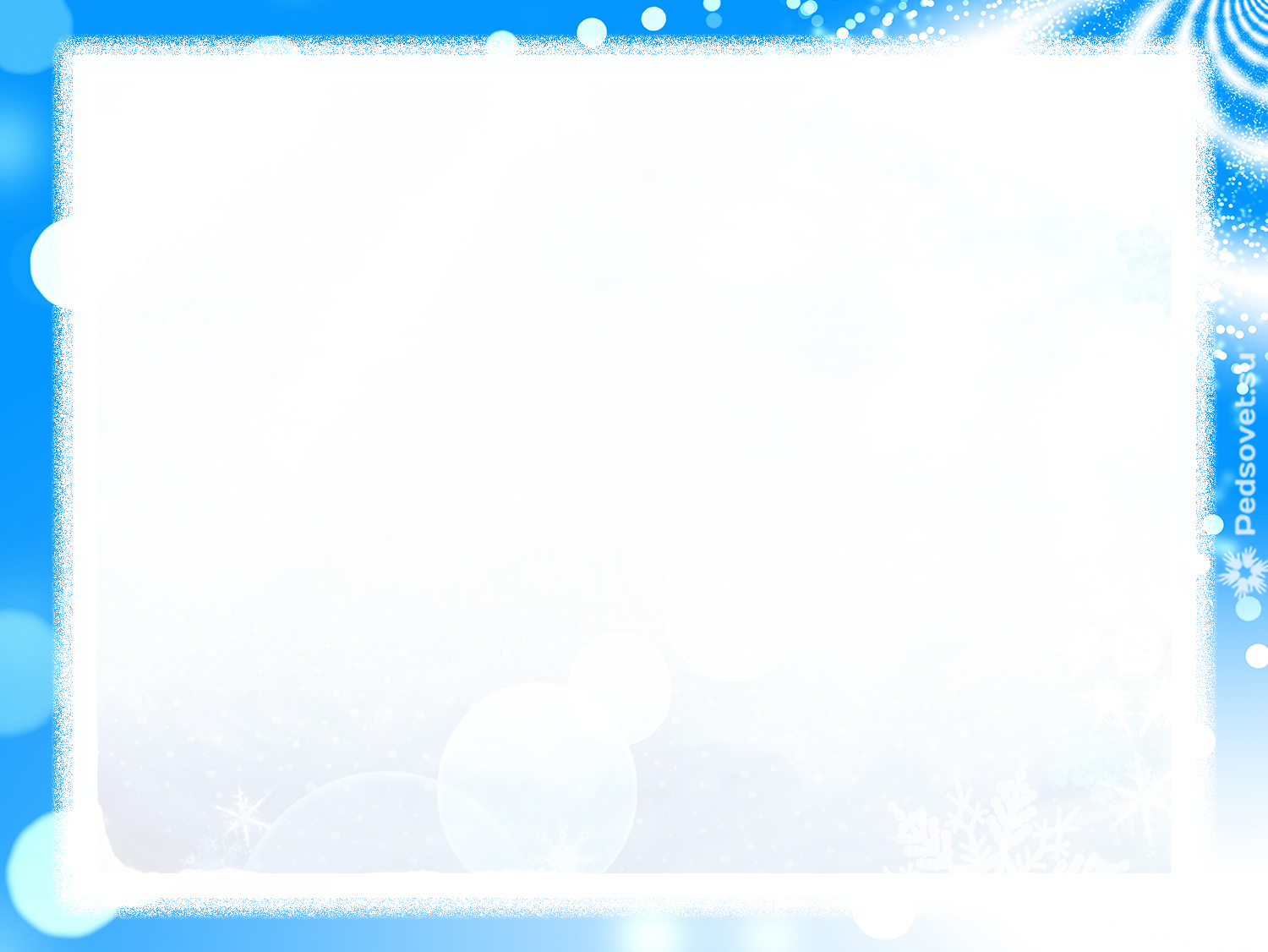 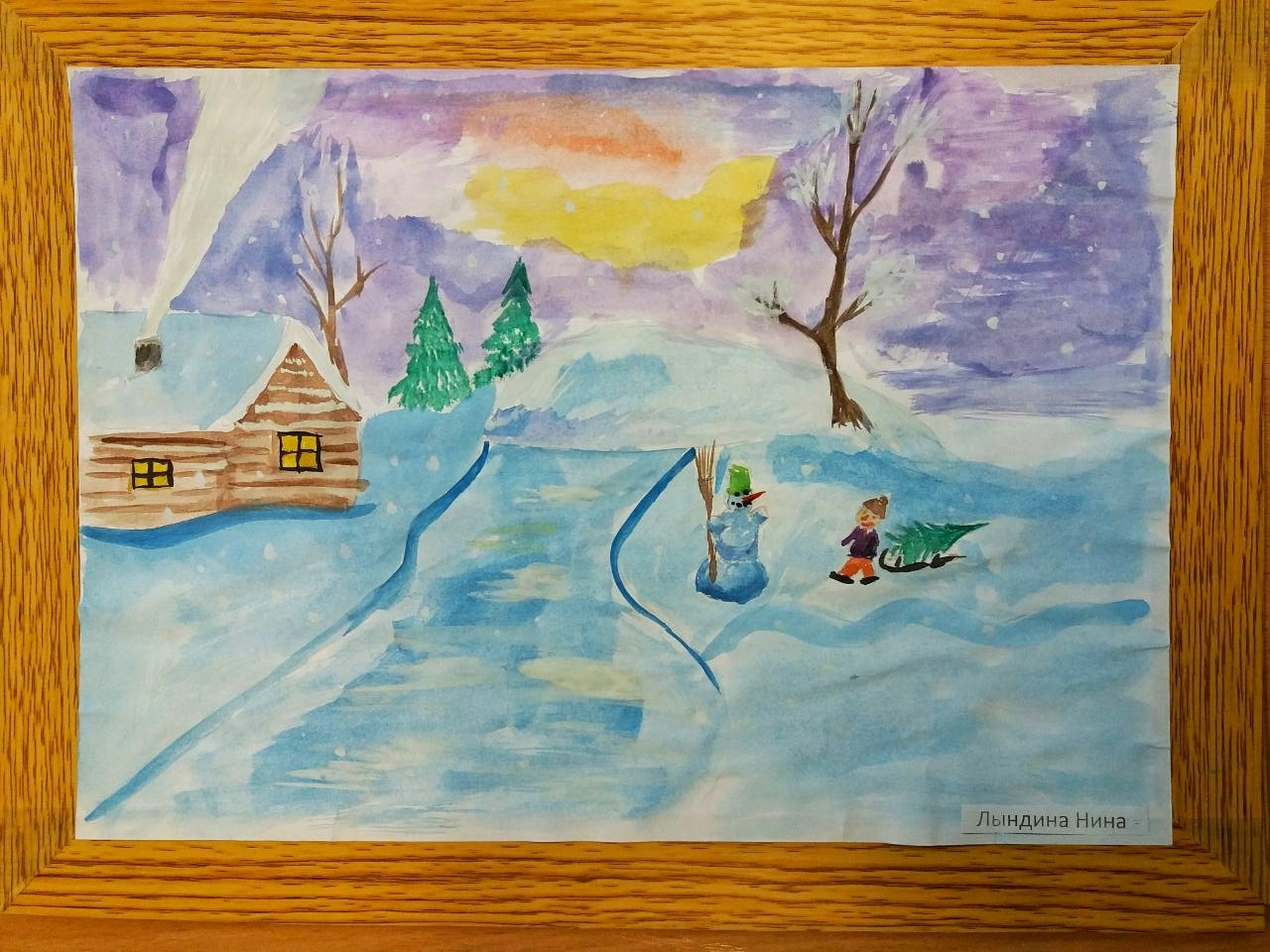 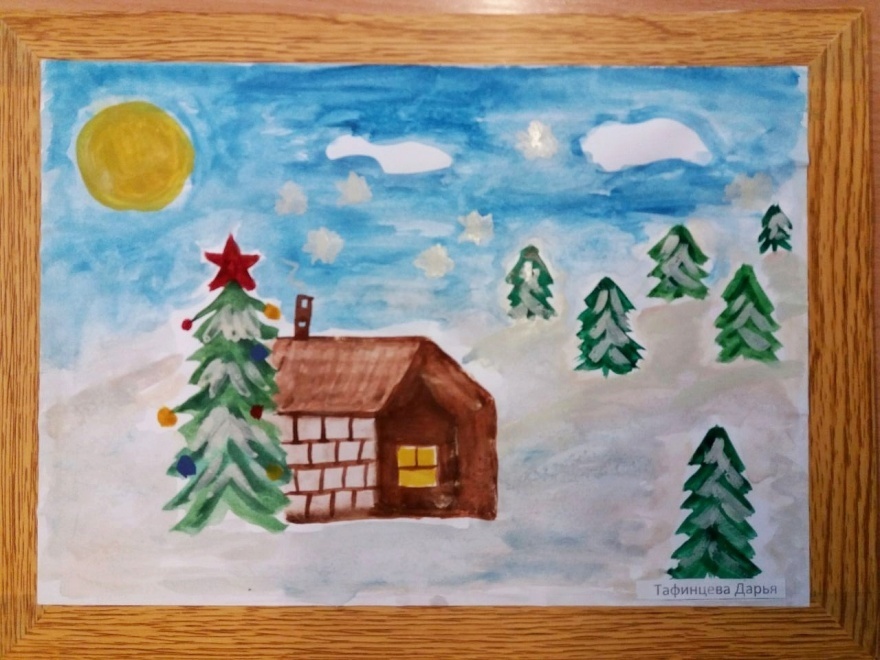 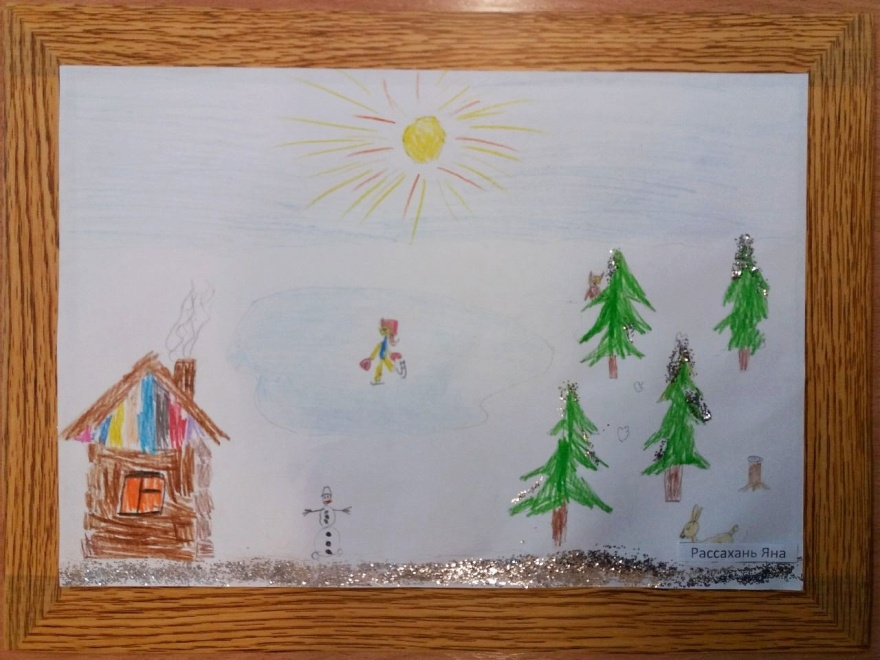 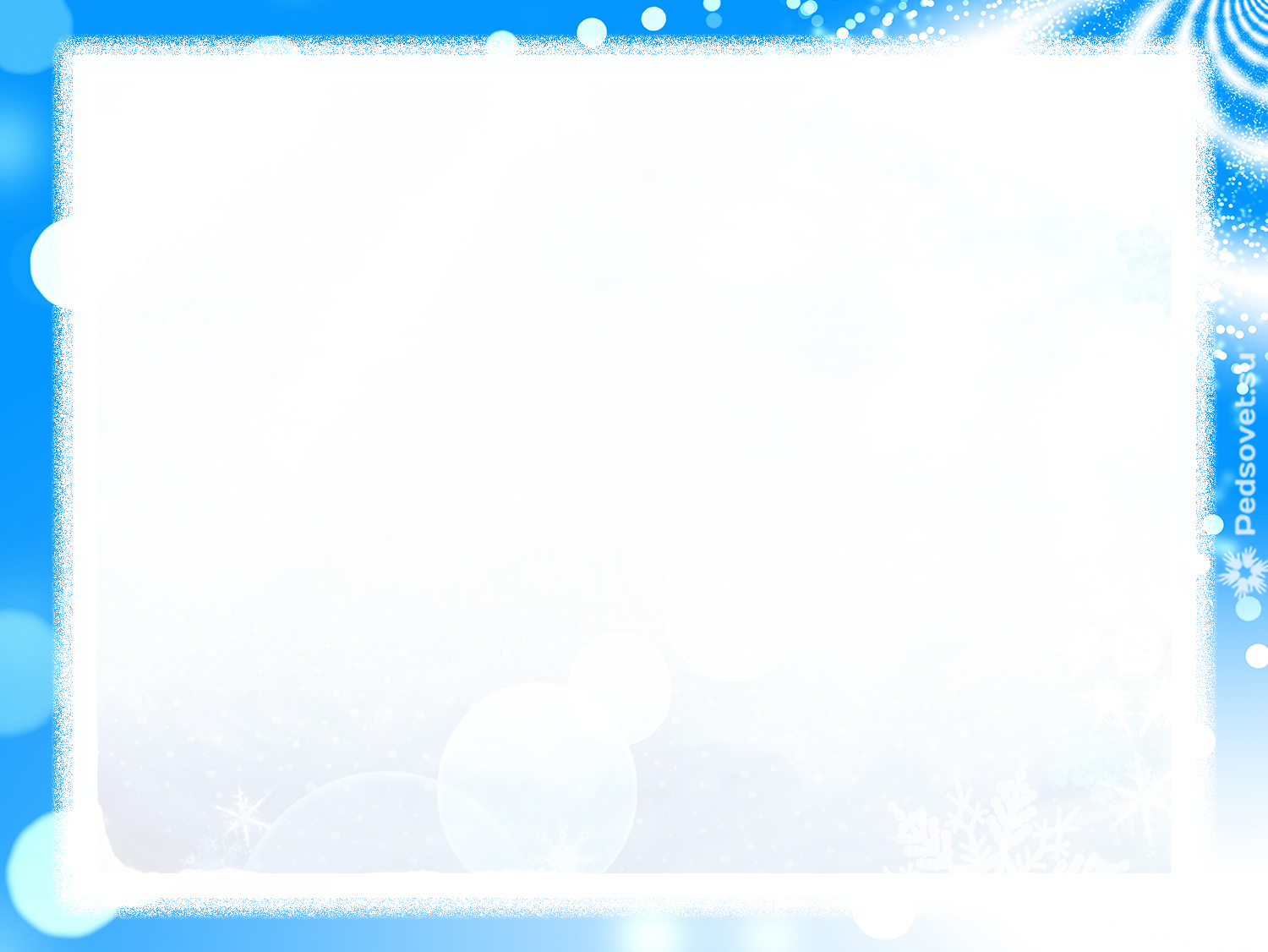 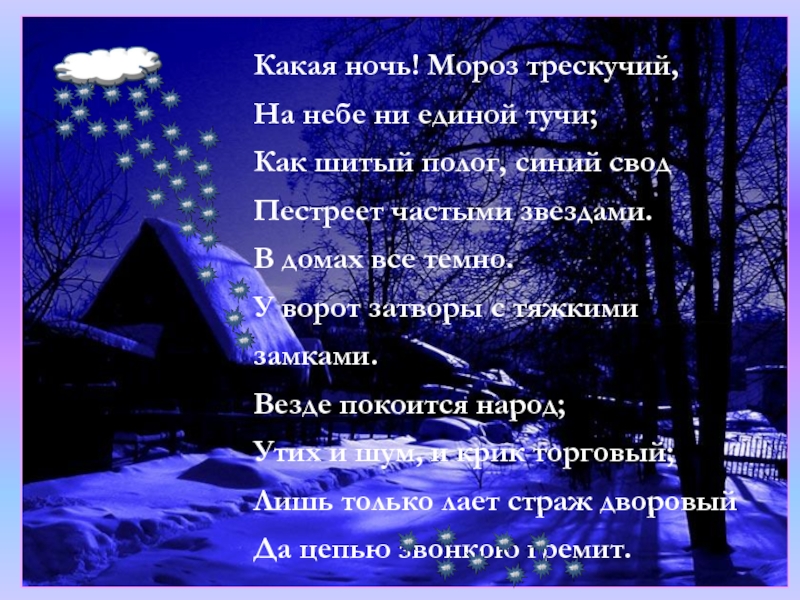 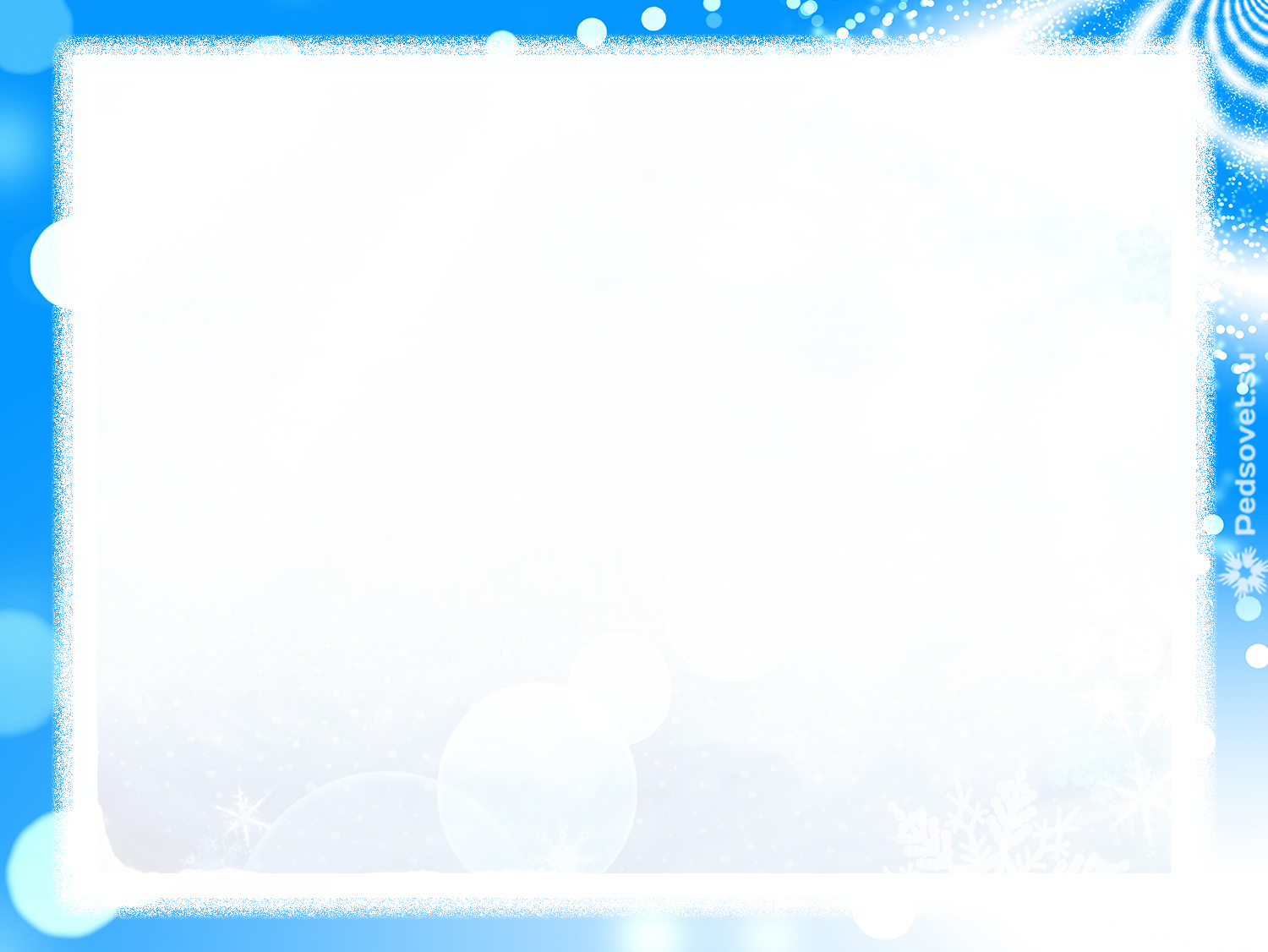 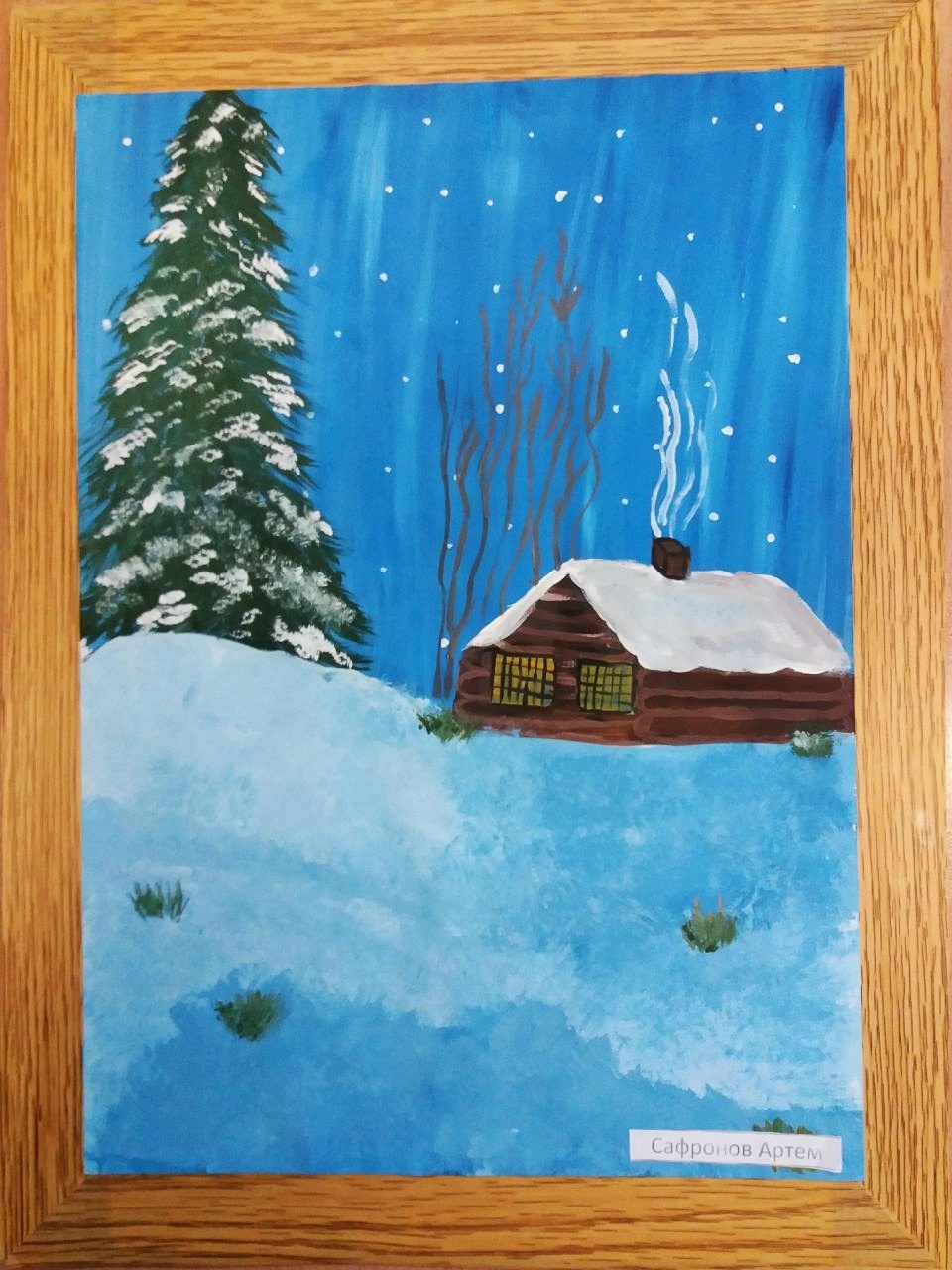 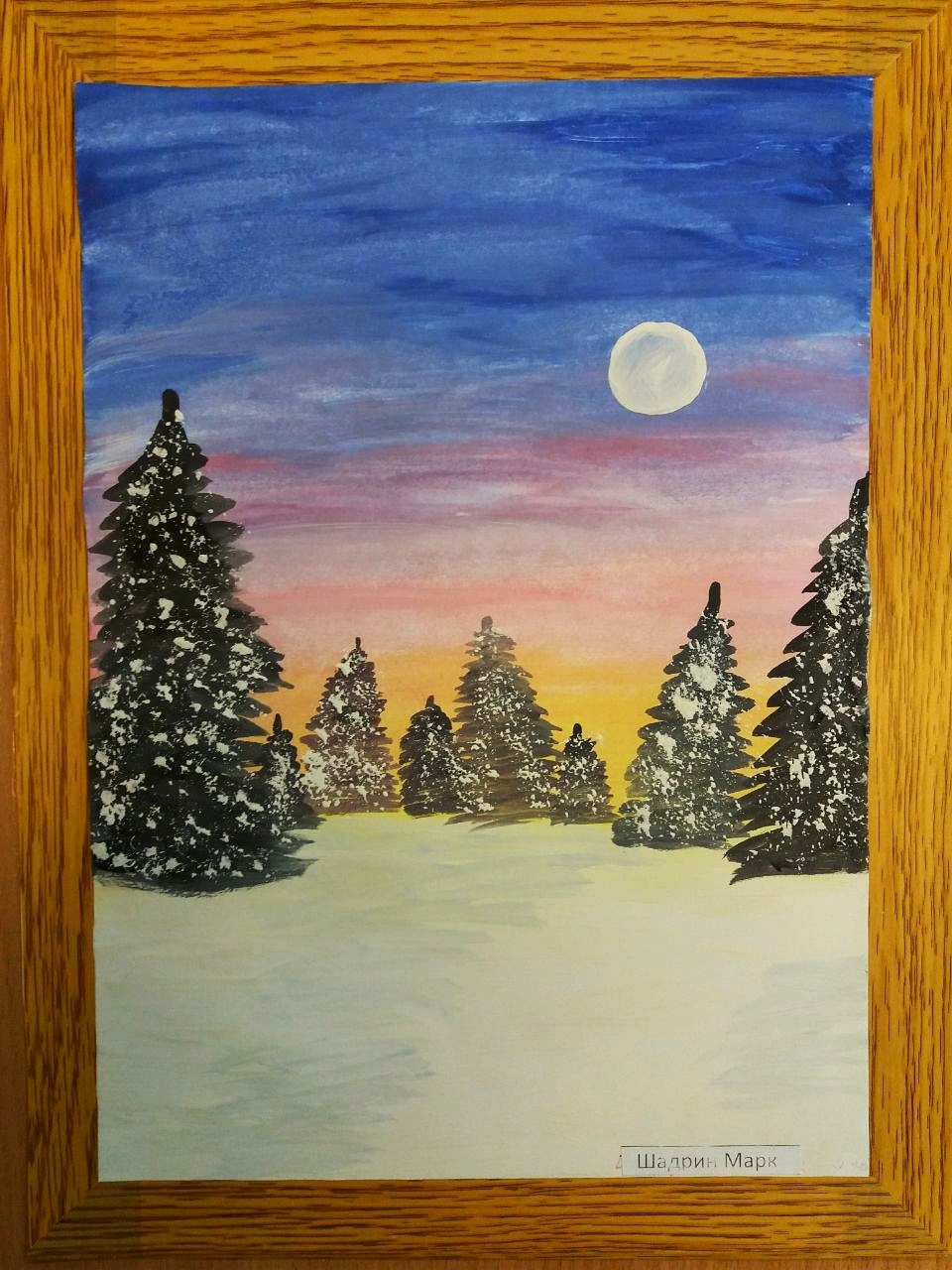 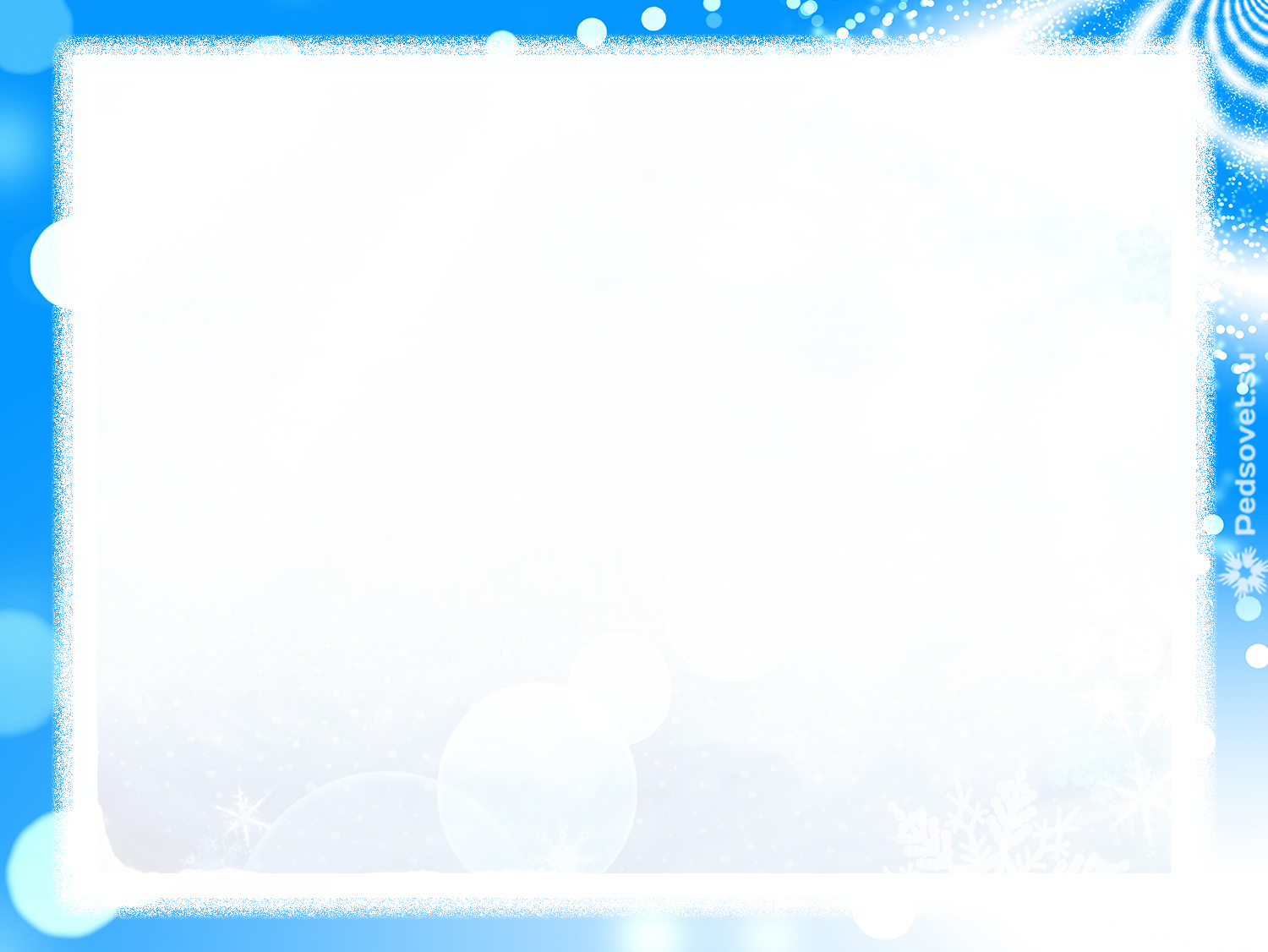 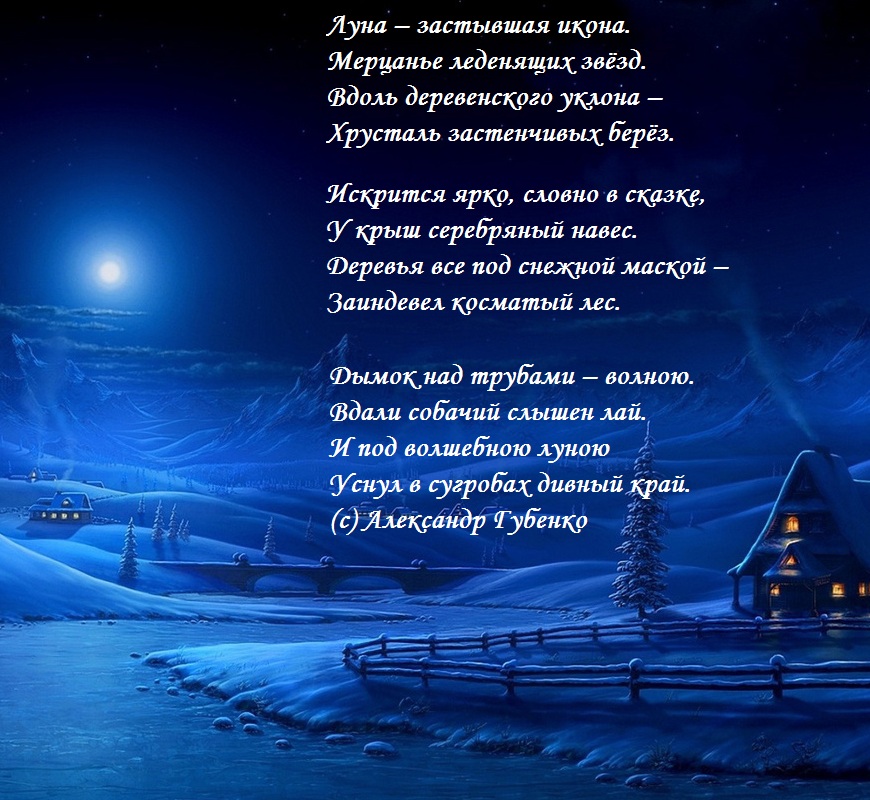 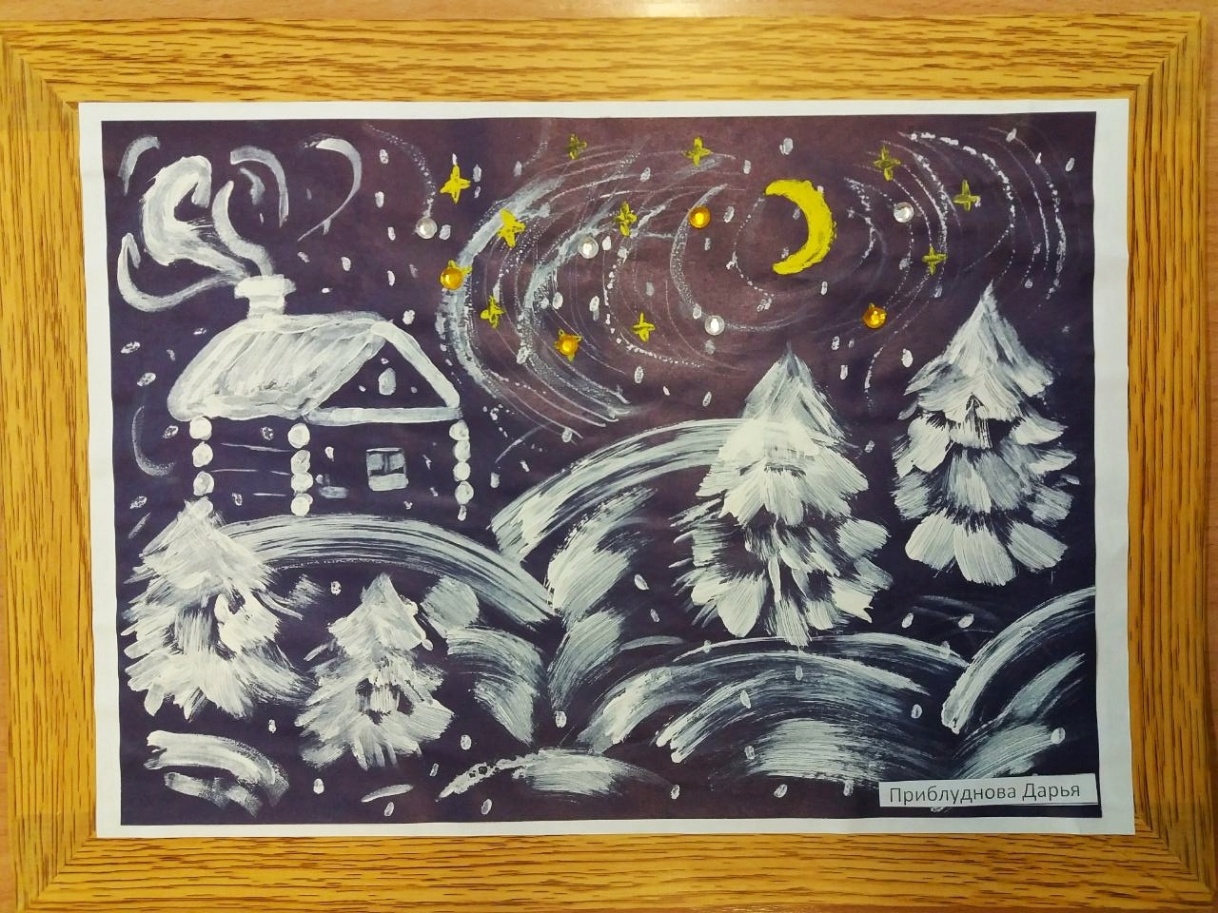 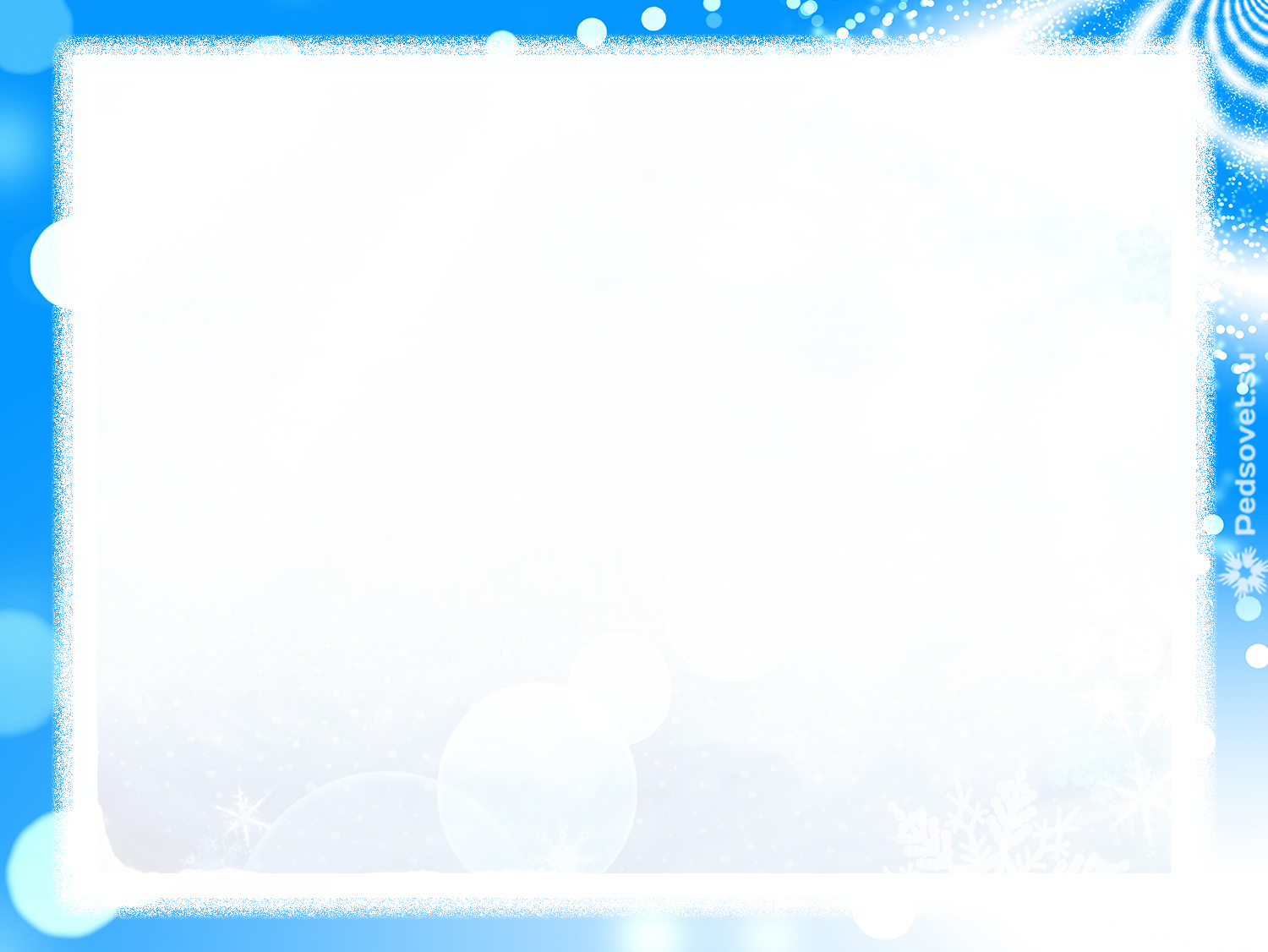 Рисовал мороз картиныЭтой ночью на стекле,Рисовал дворцы и горы,И деревья в серебре.
Удивительные птицыИ чудесные шатры,Необычные узорыИ волшебные цветы.
Получилось так красиво,Просто взгляд не оторвать!Ни один другой художникТак не смог нарисовать.
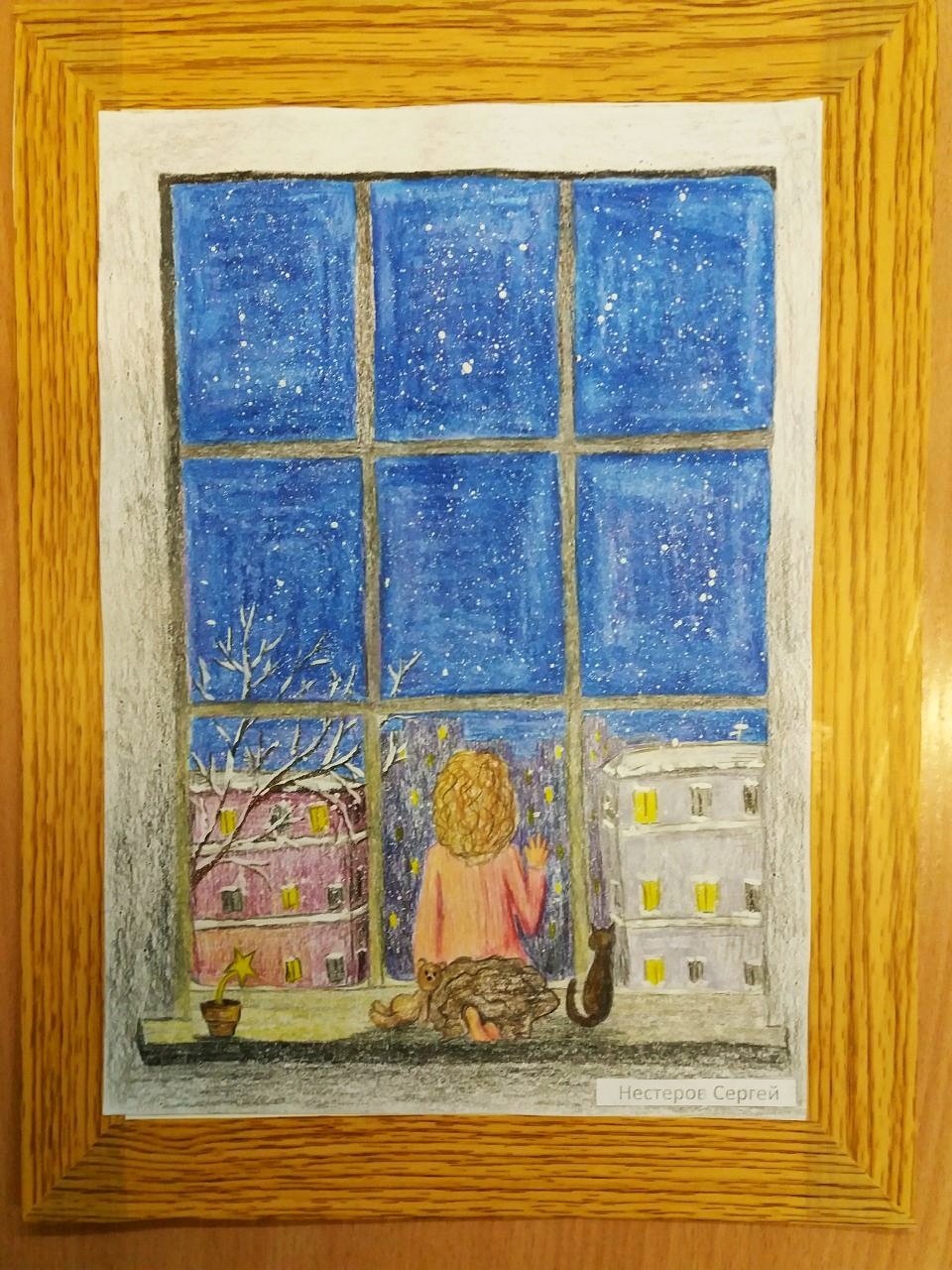 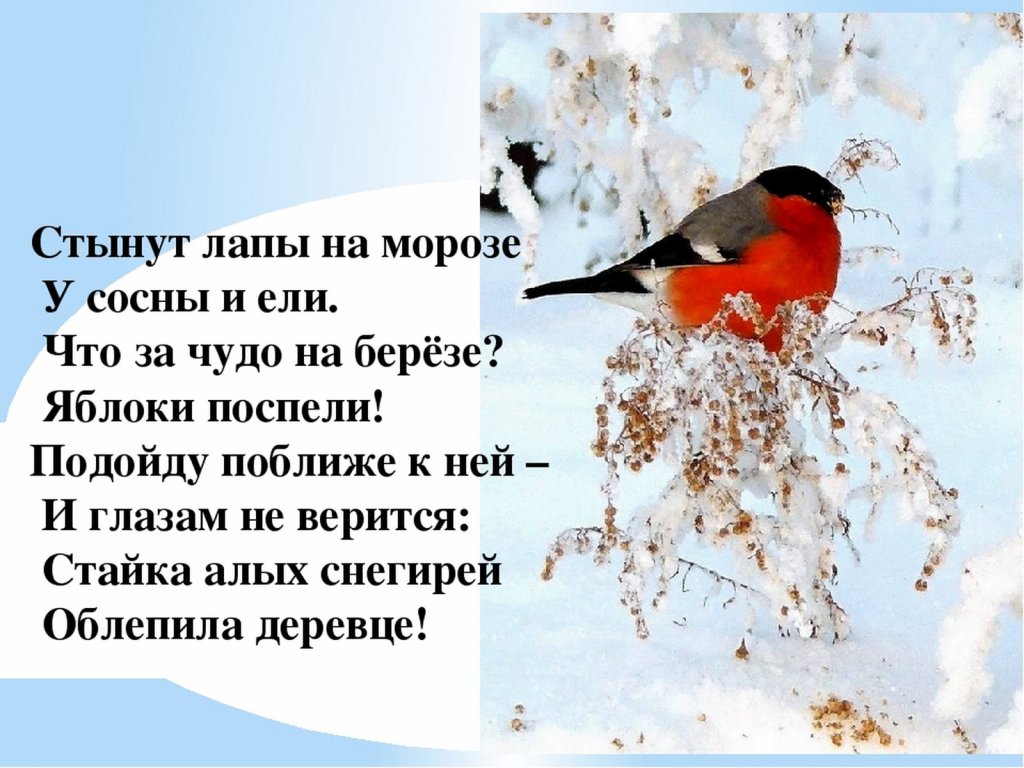 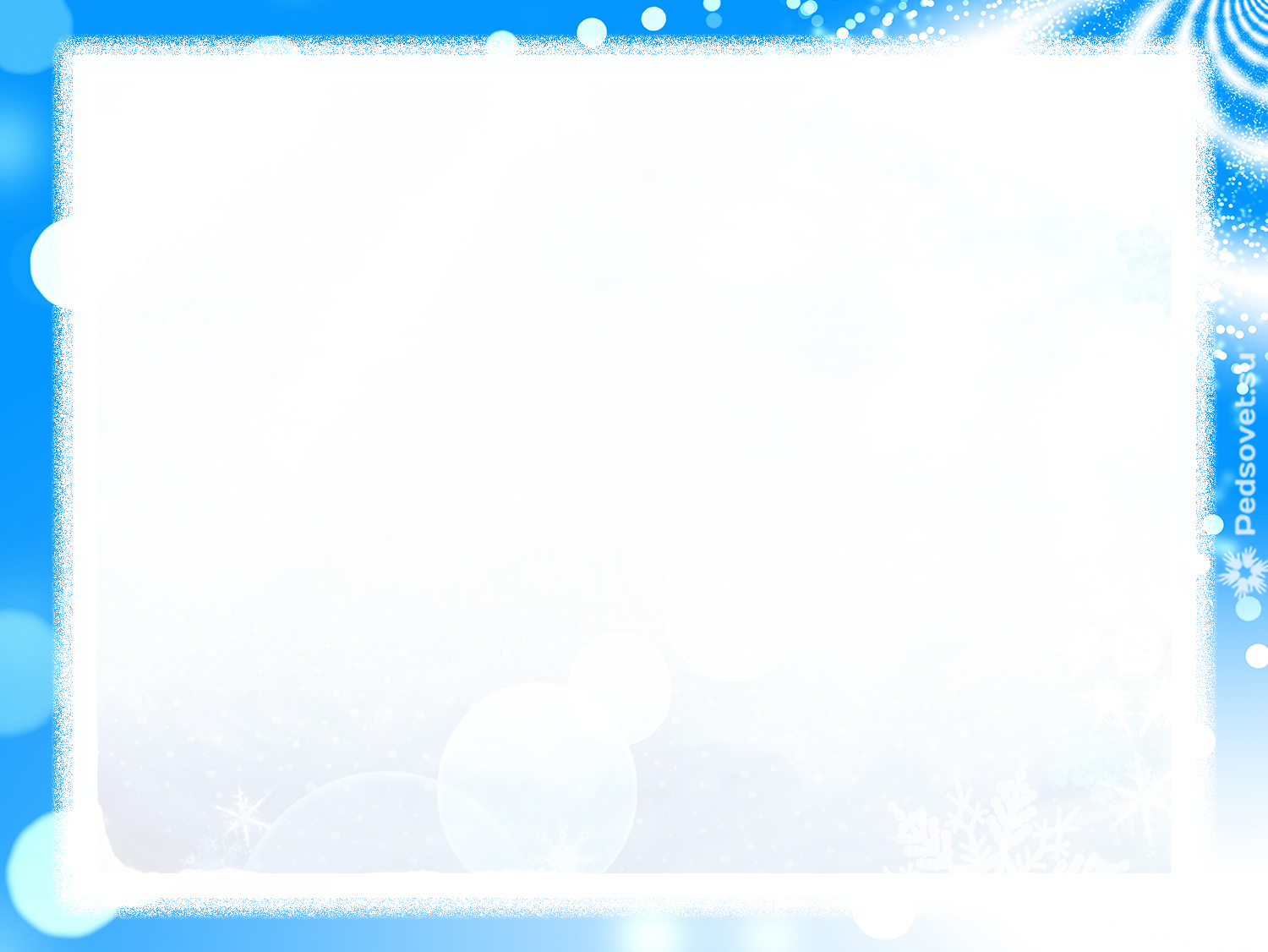 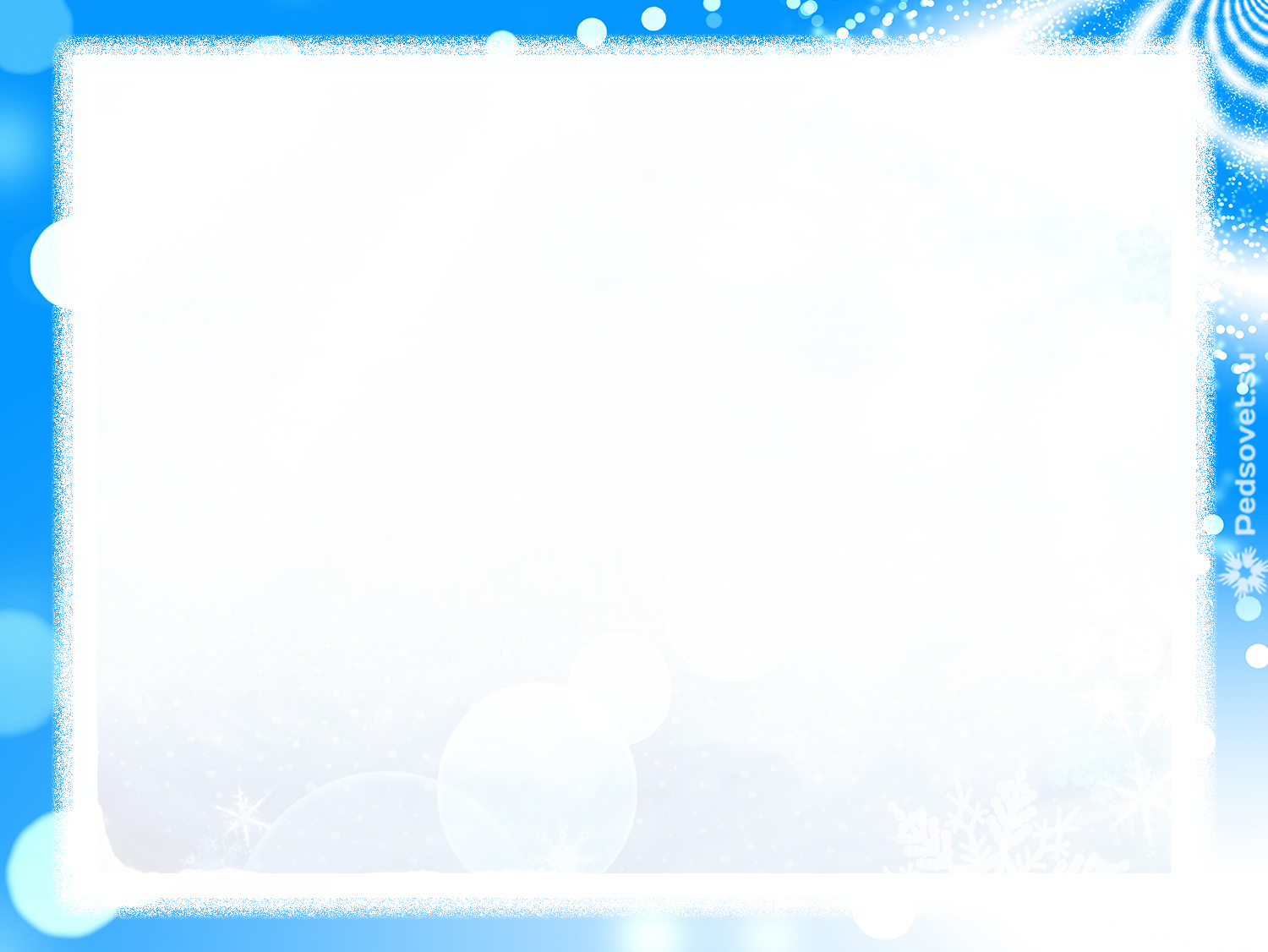 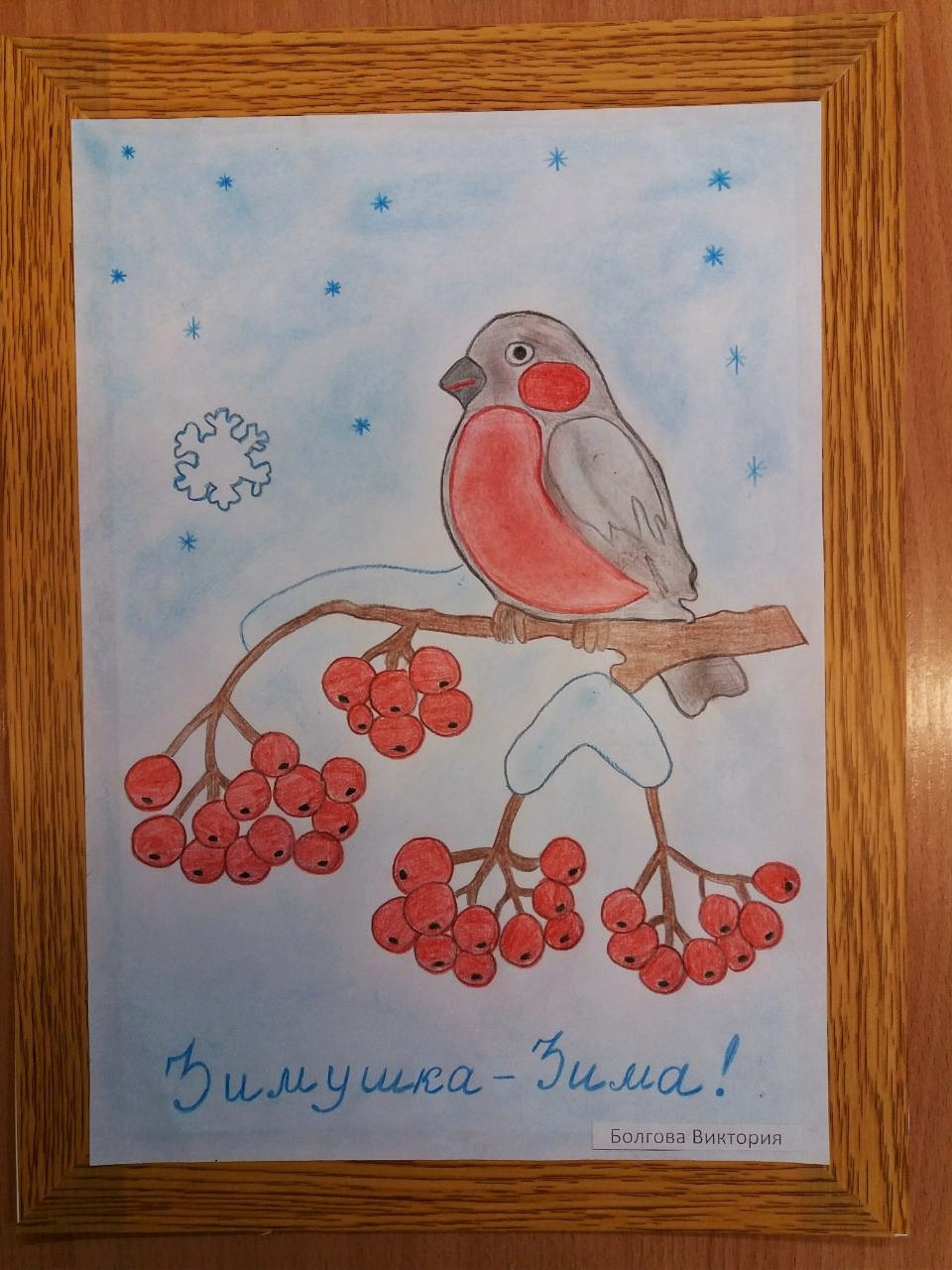 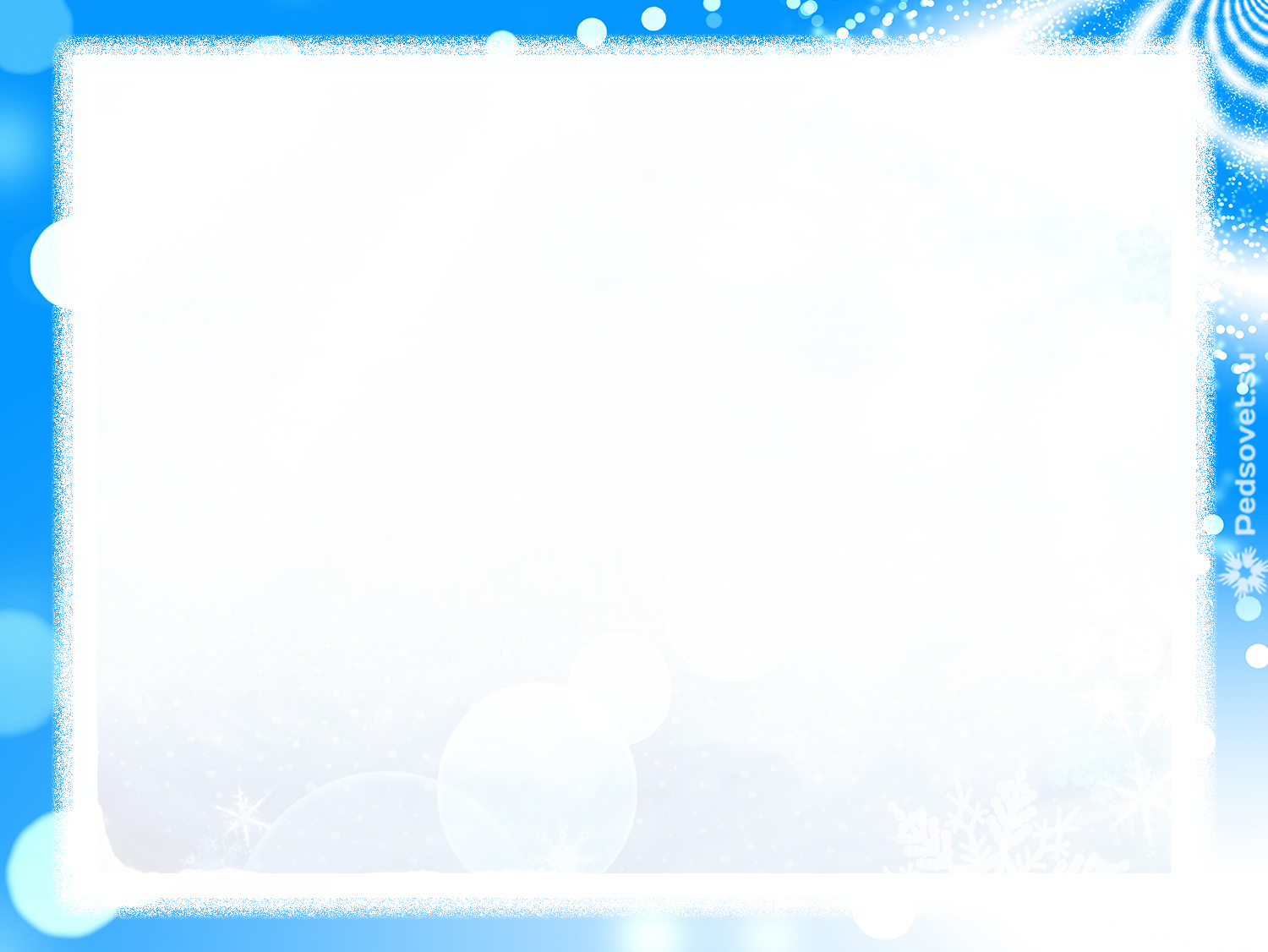 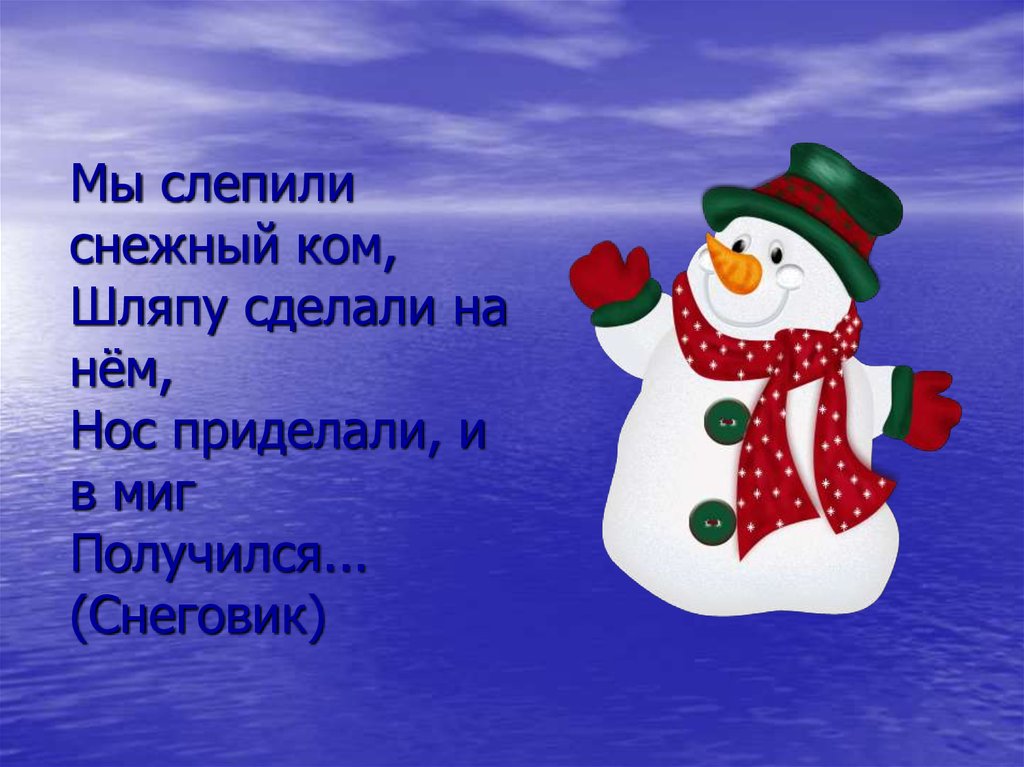 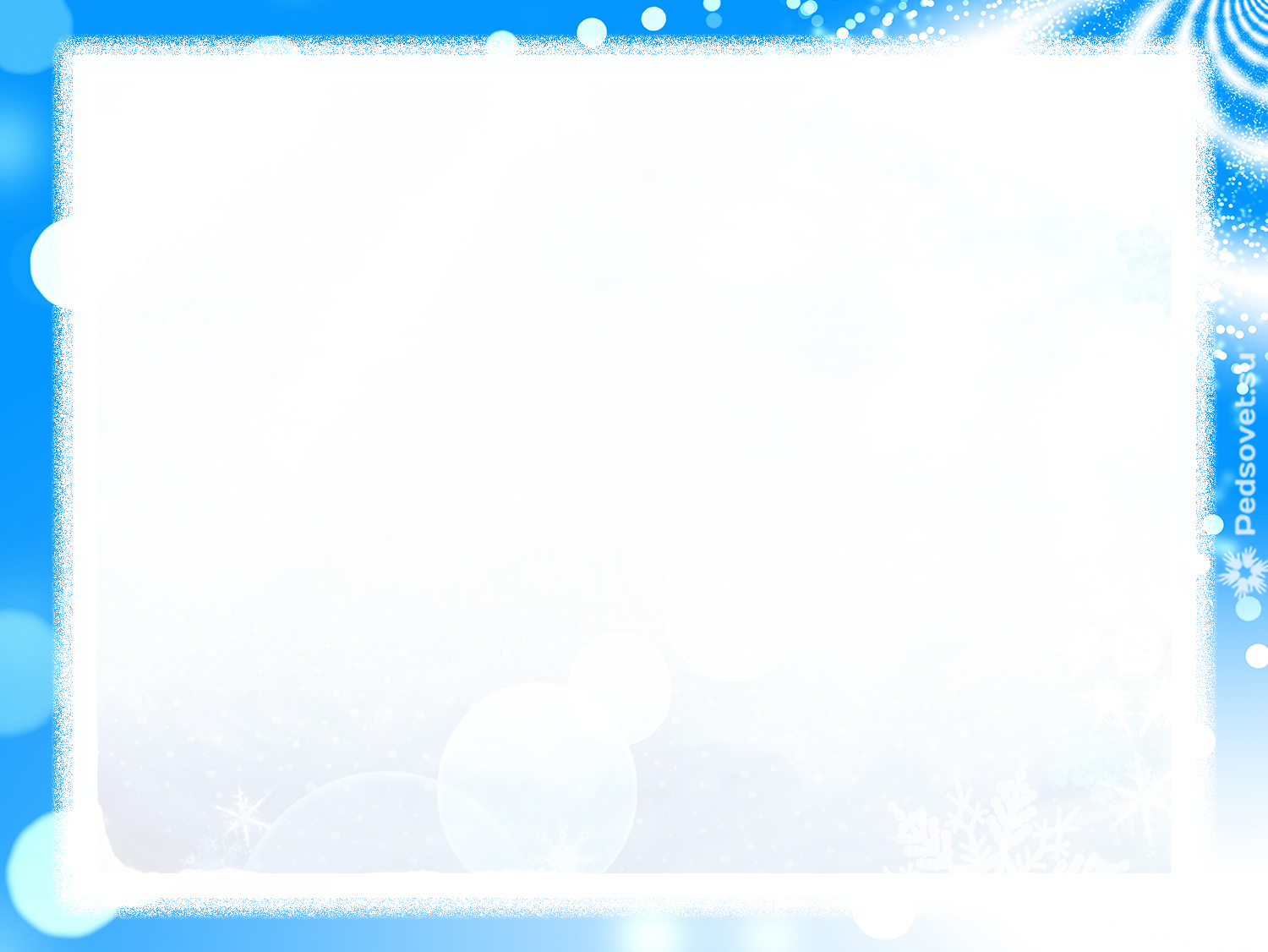 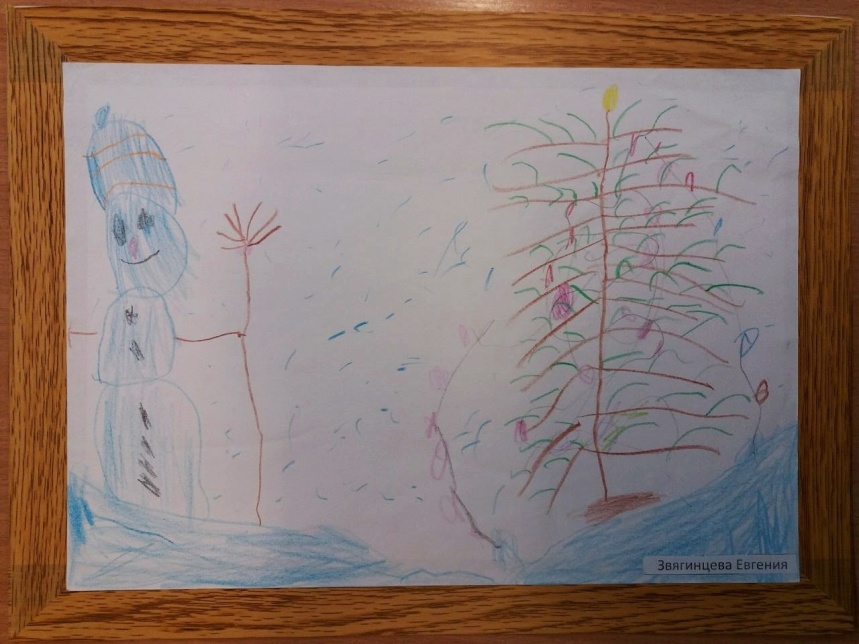 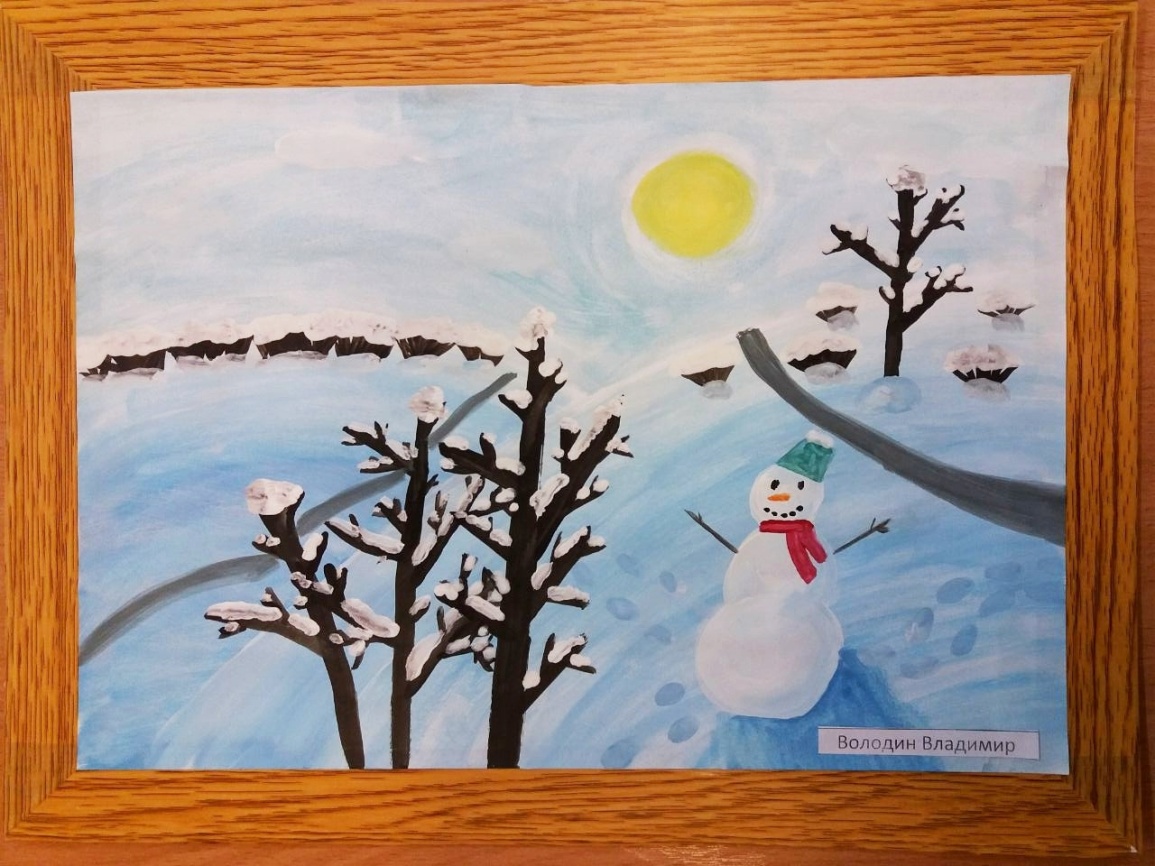 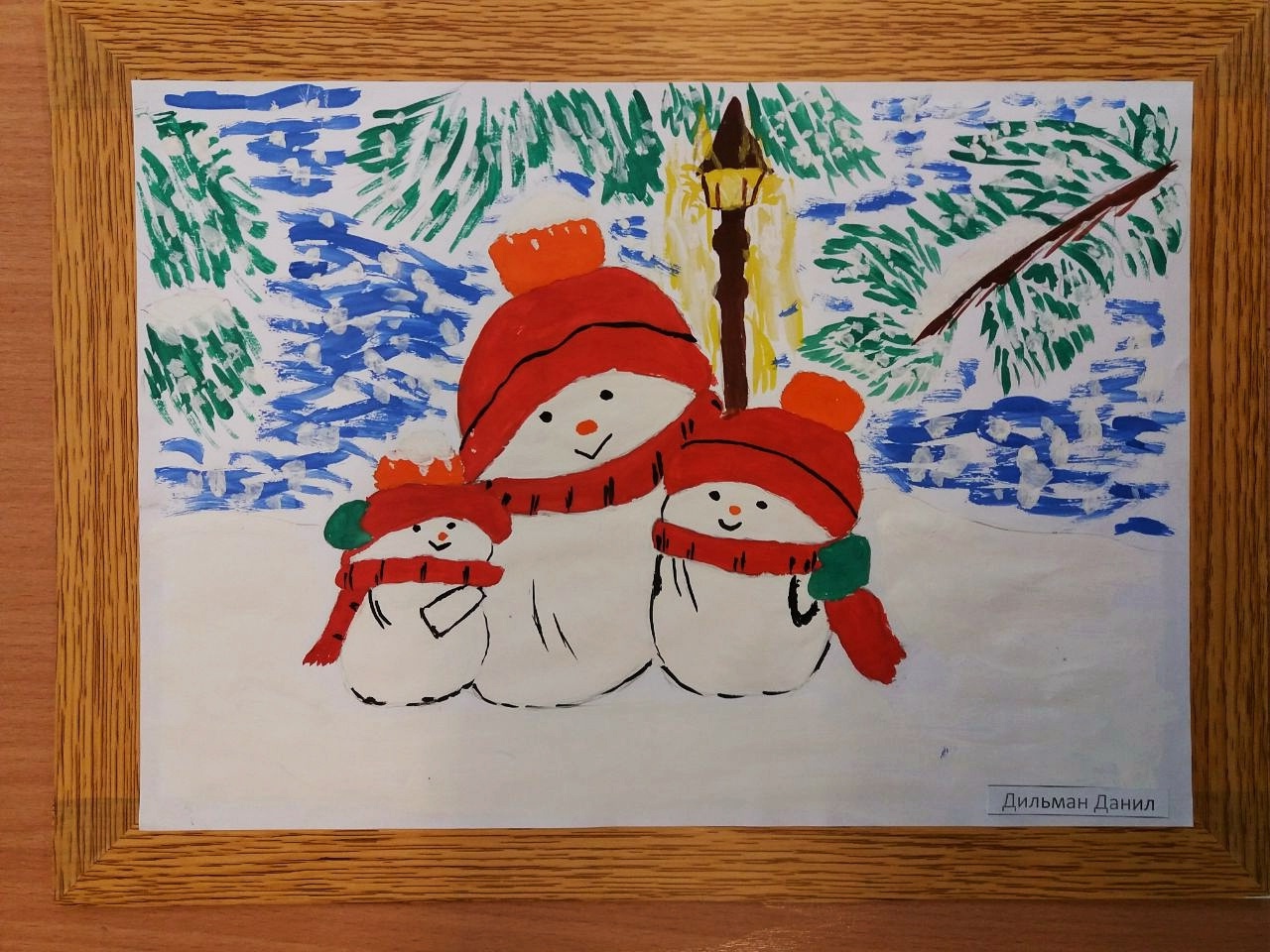 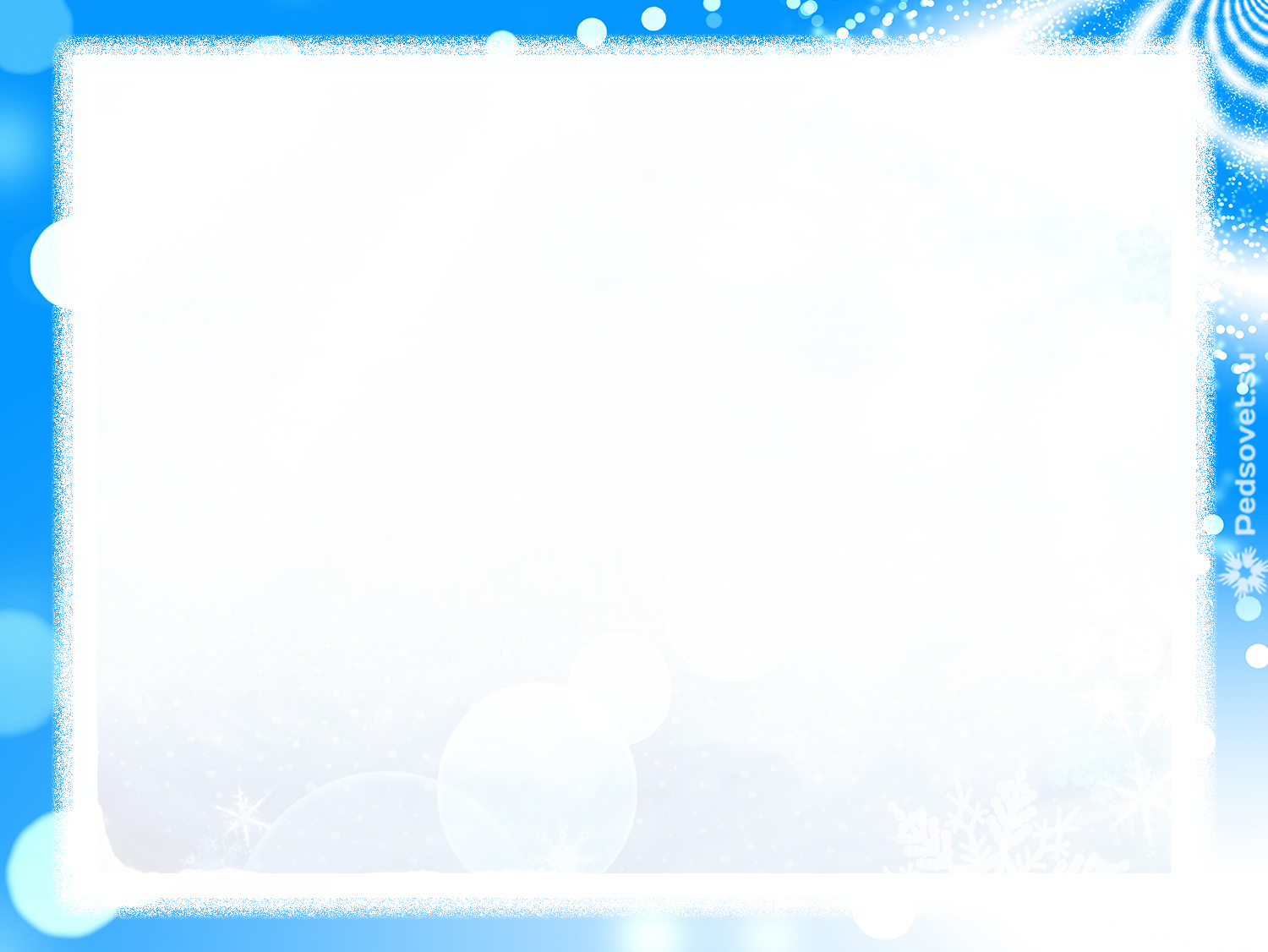 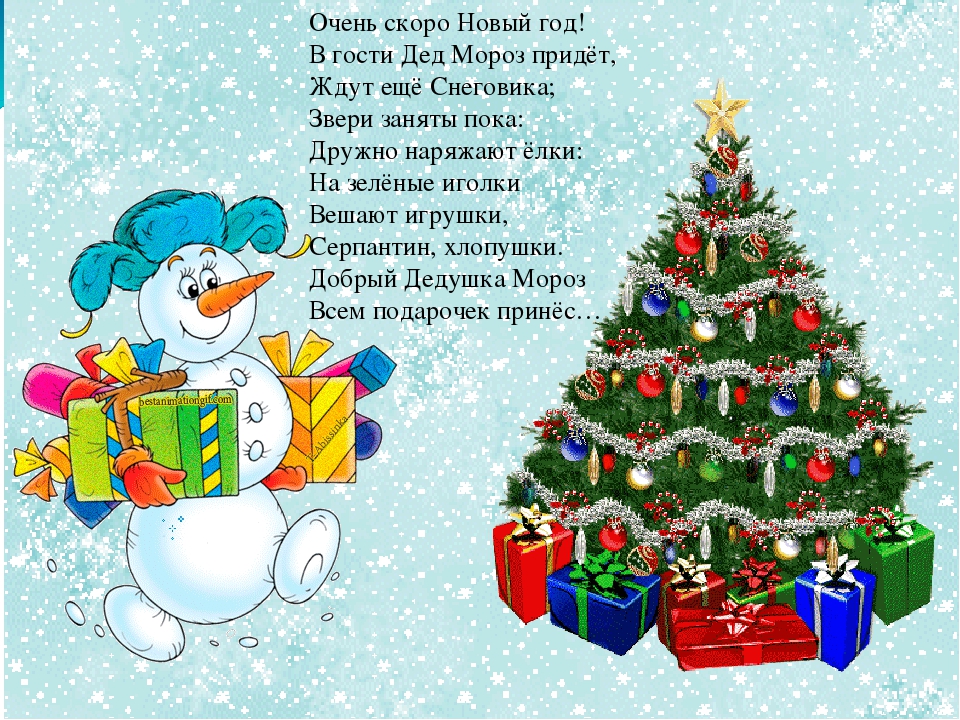 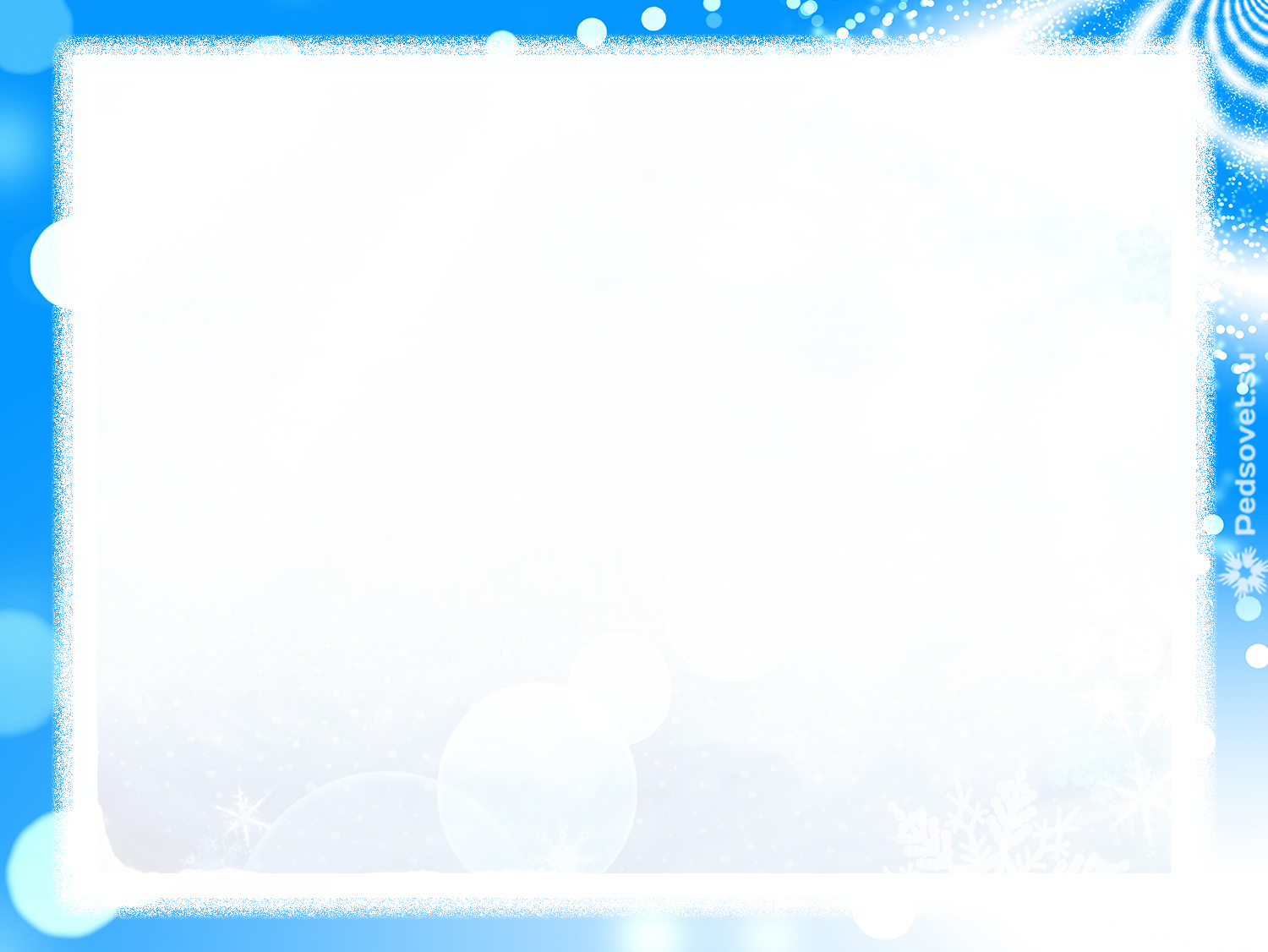 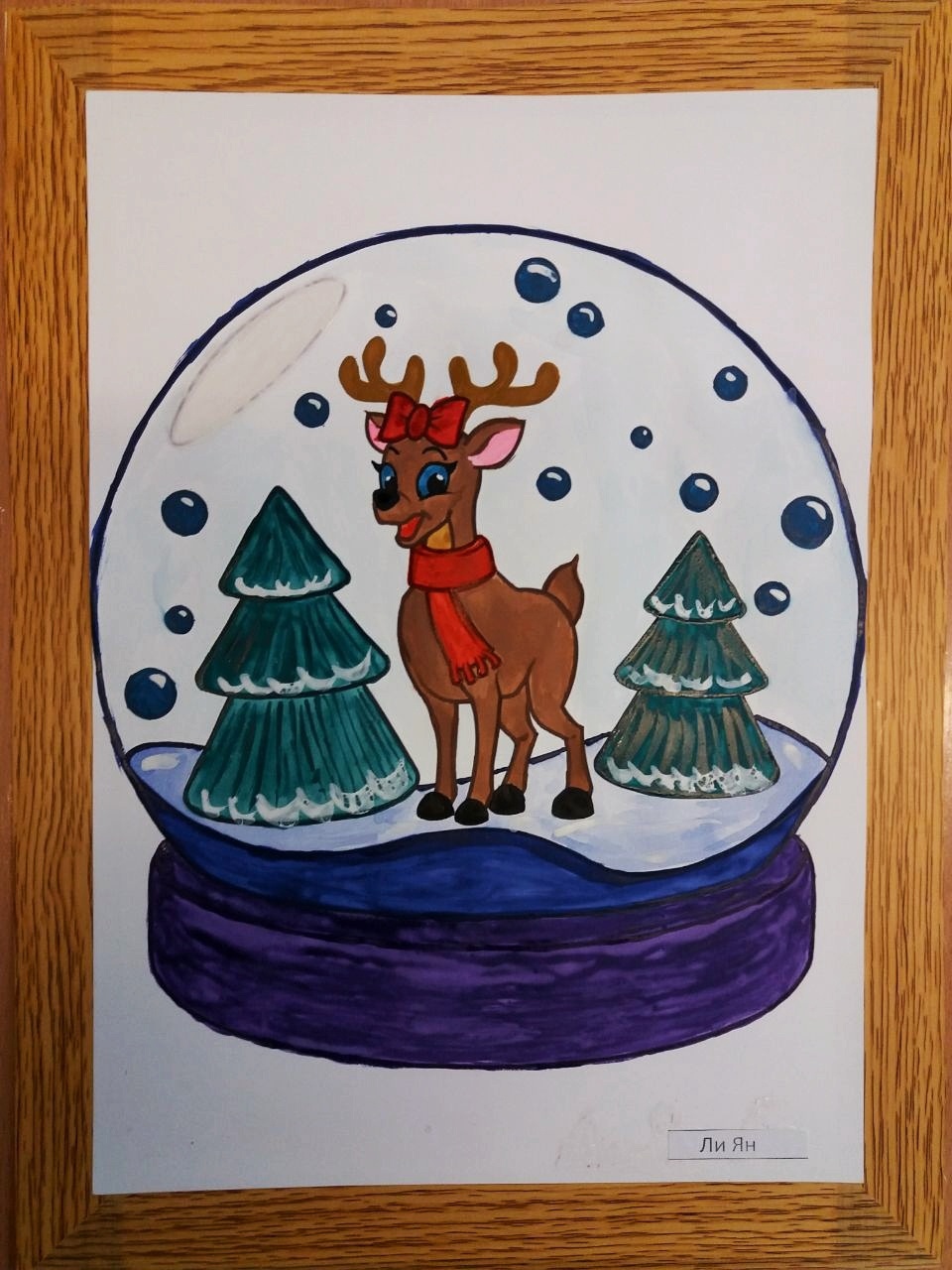 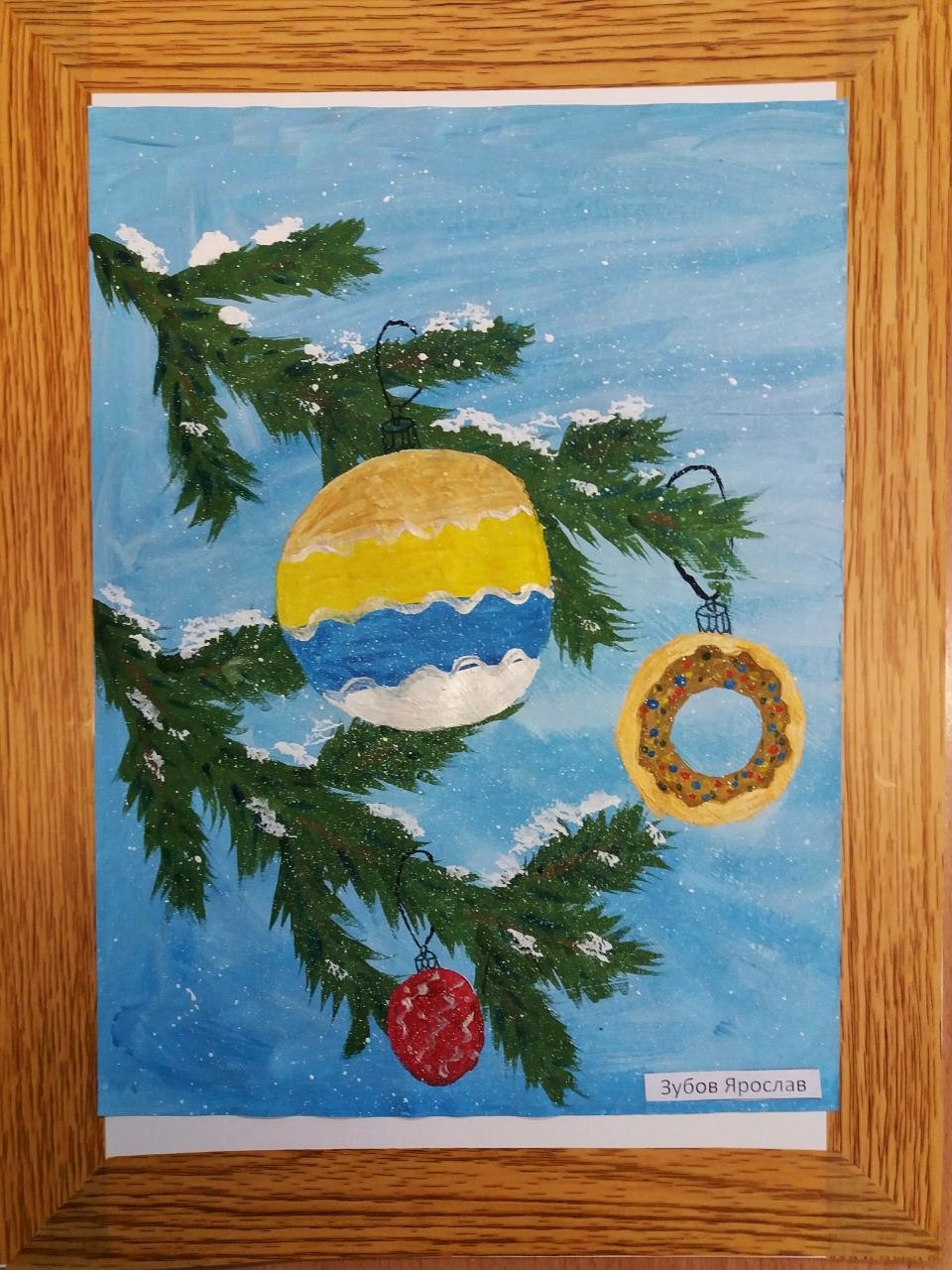 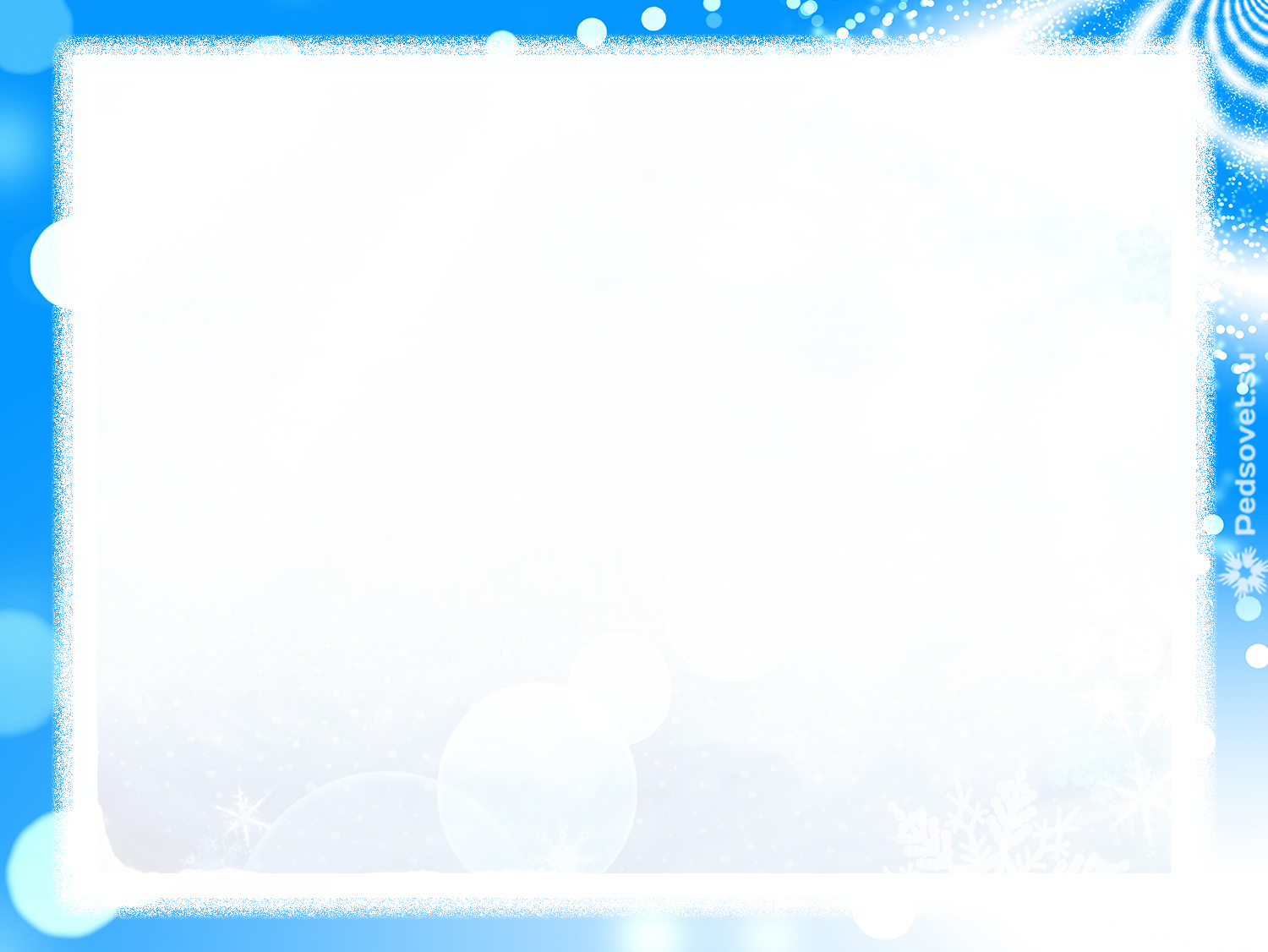 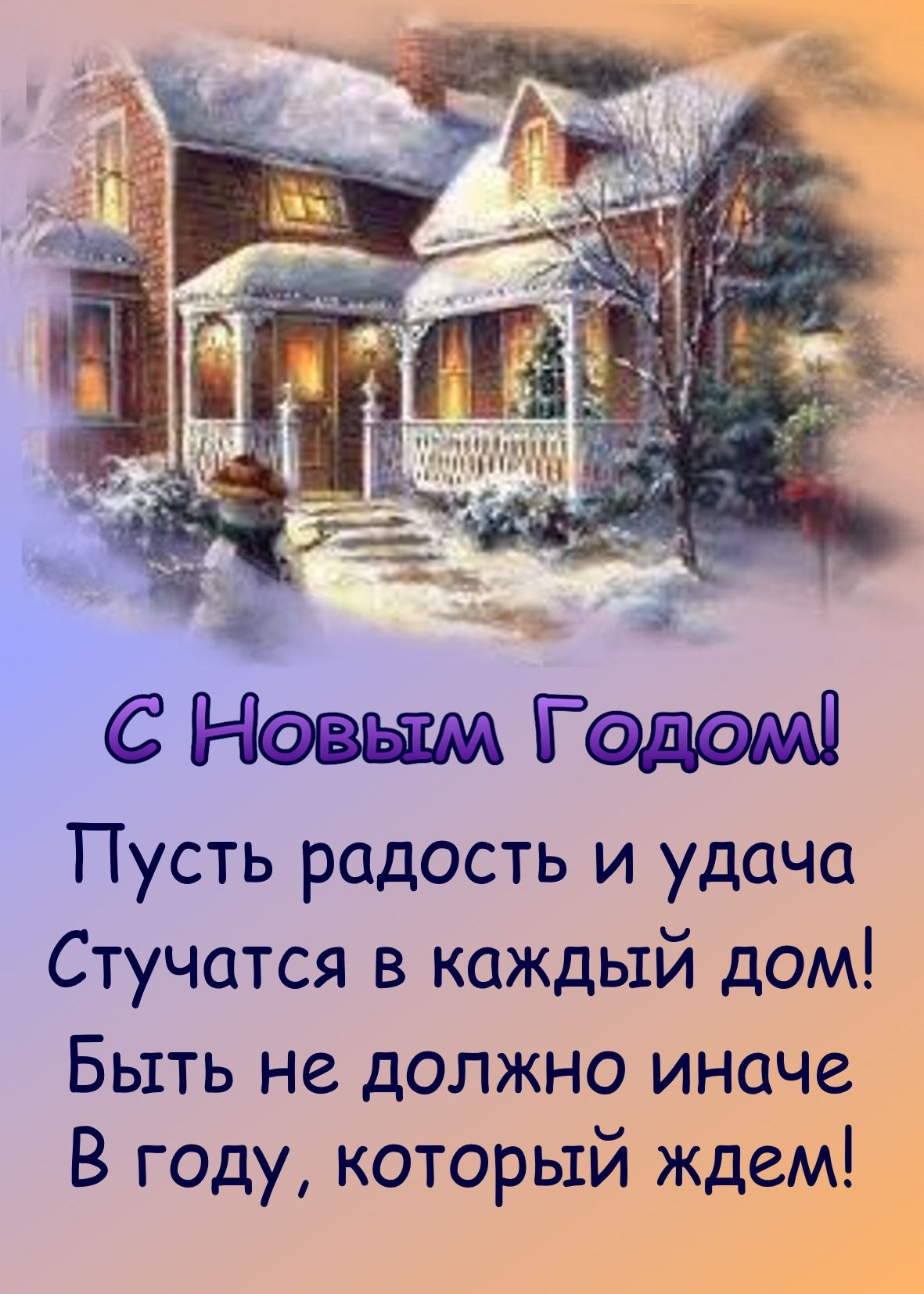 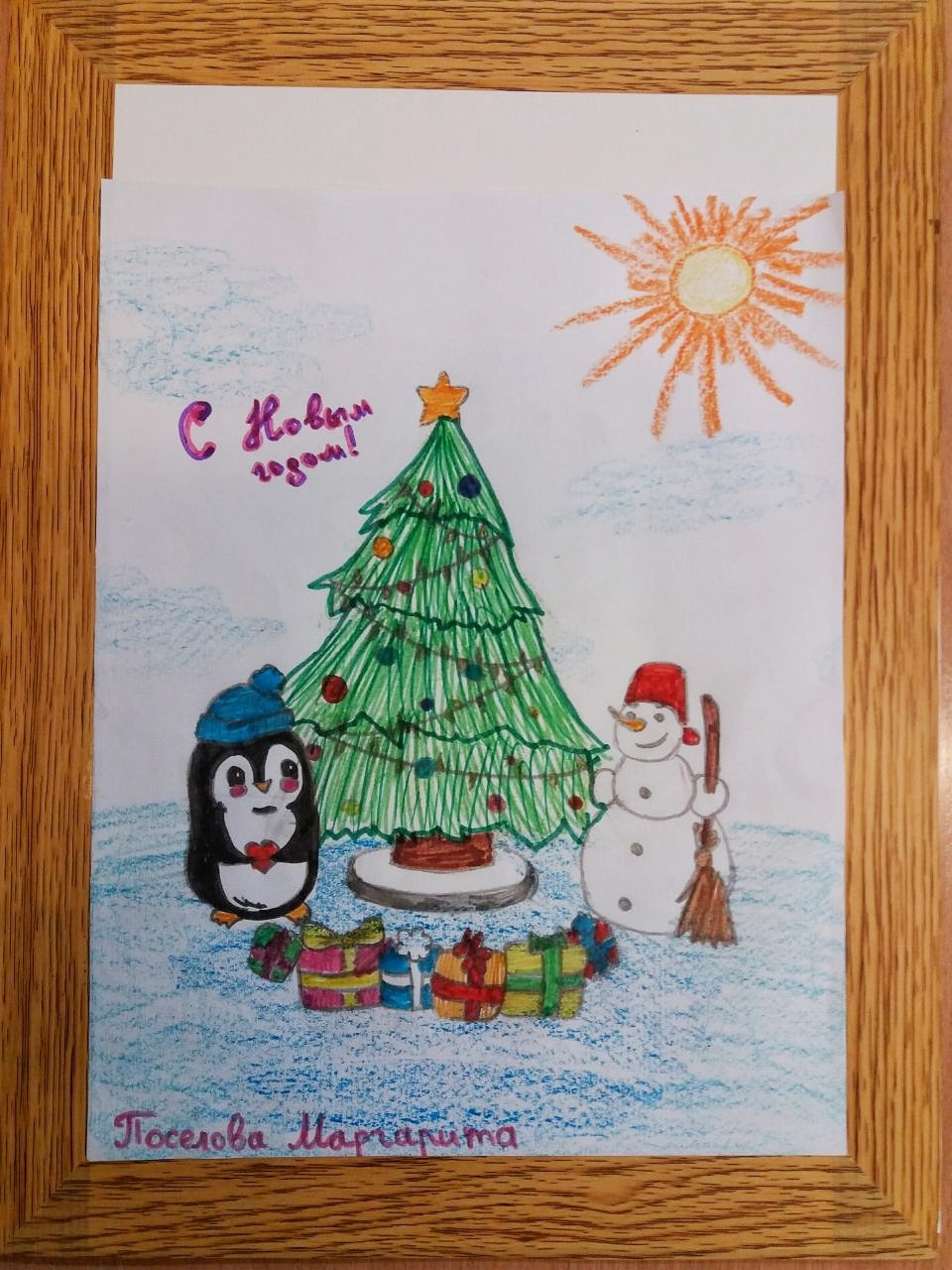 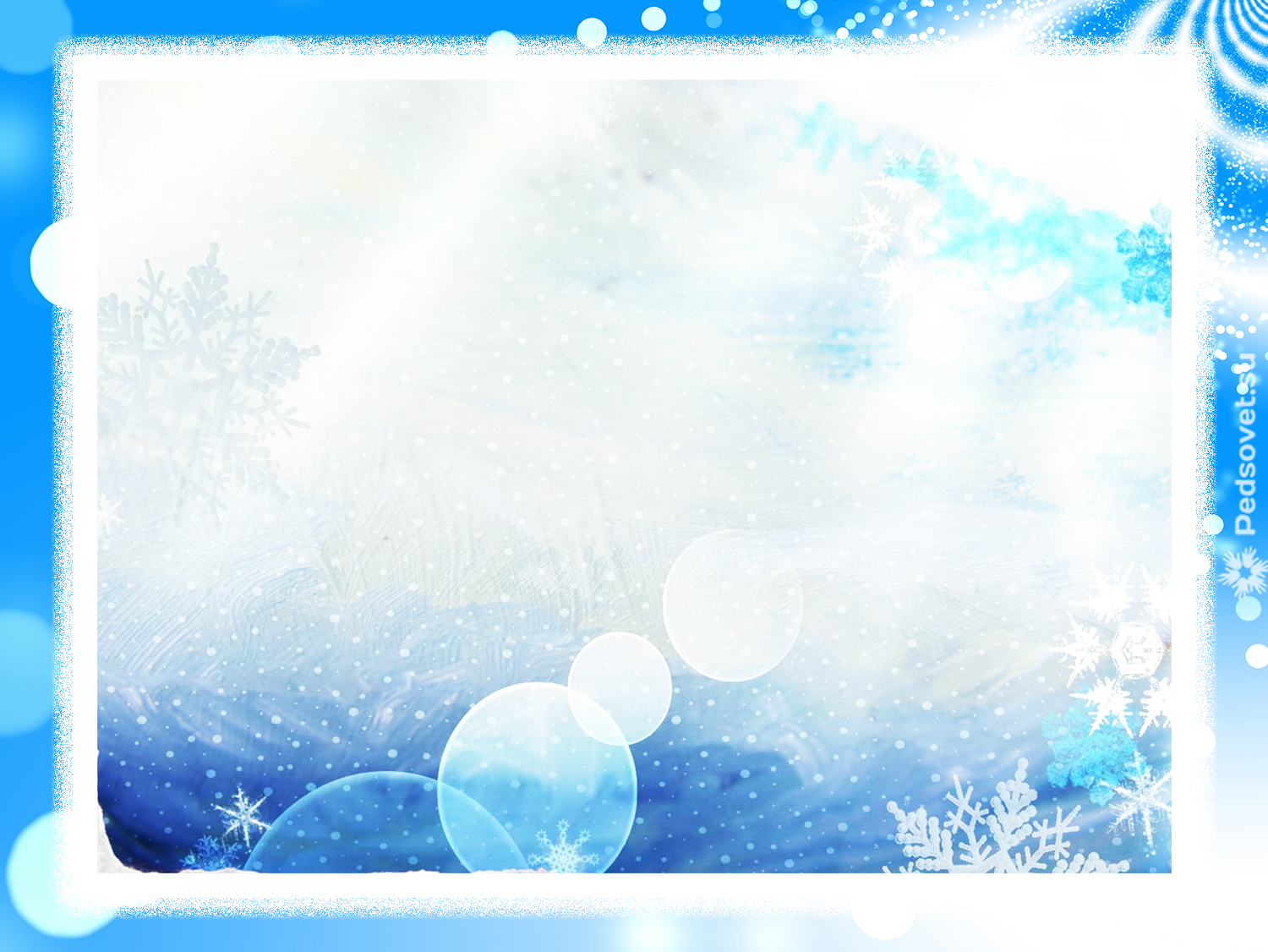 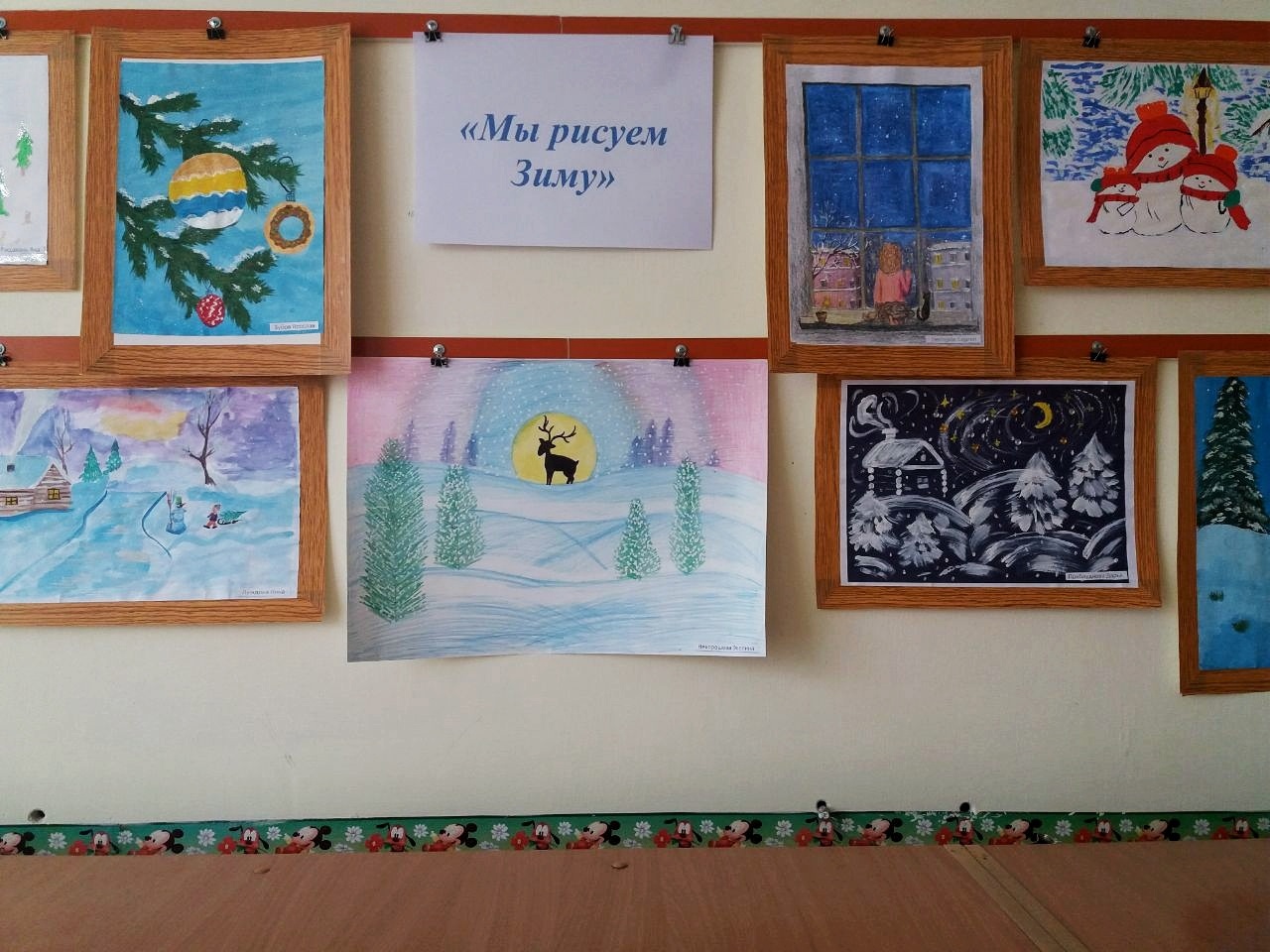 СПАСИБО ЗА ВНИМАНИЕ!